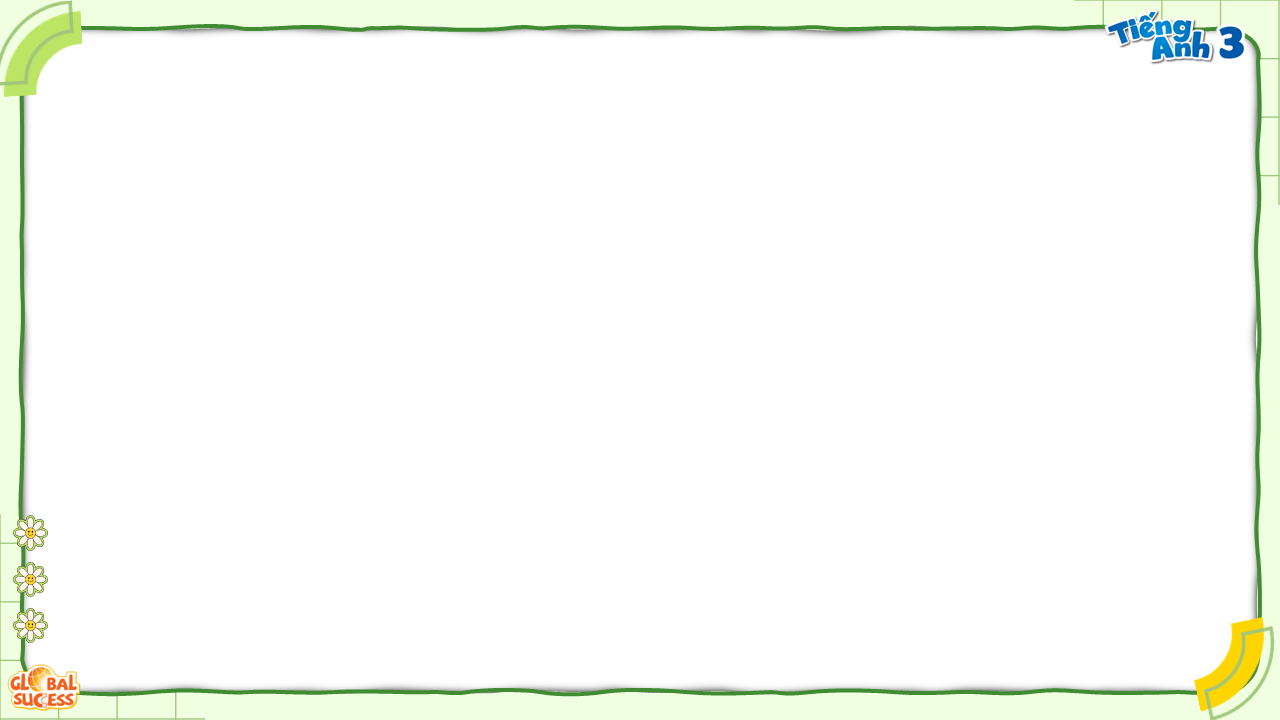 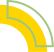 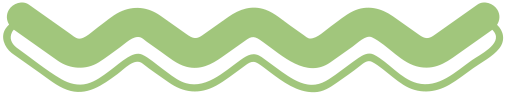 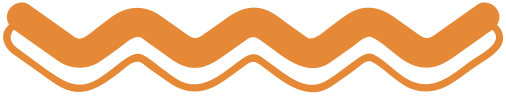 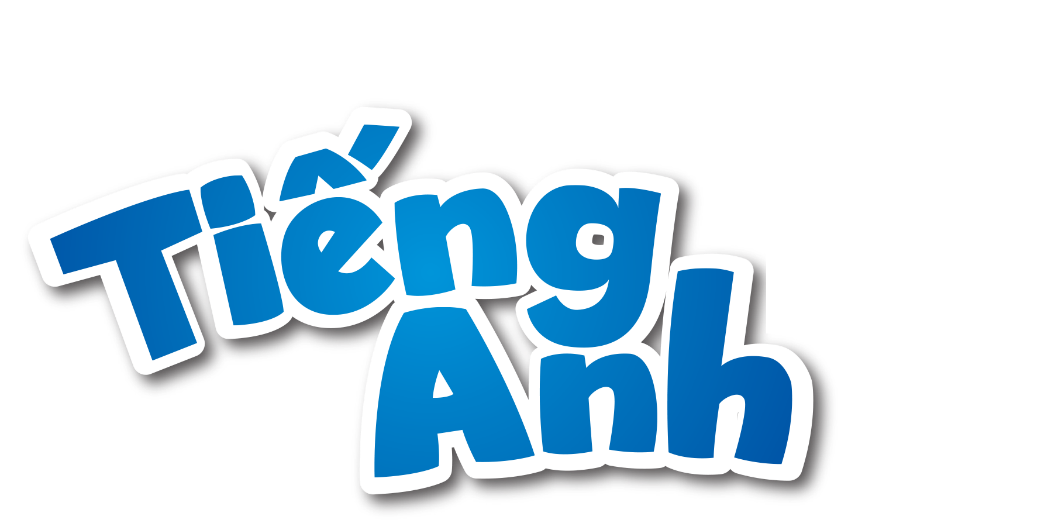 Unit 6
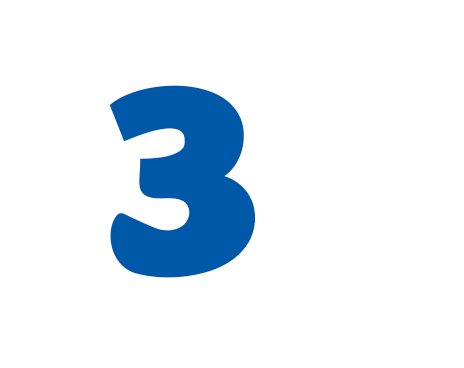 Classroom instruction
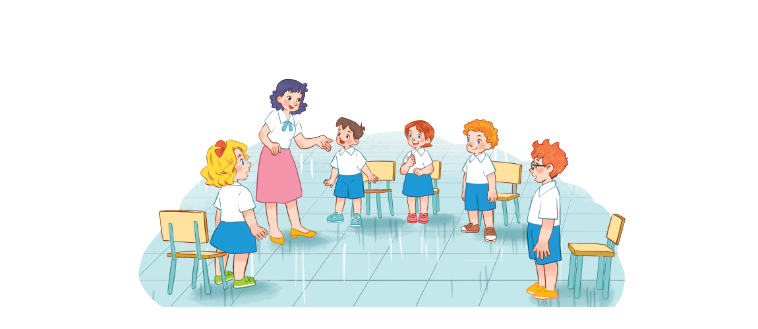 Lesson 2 - period 1
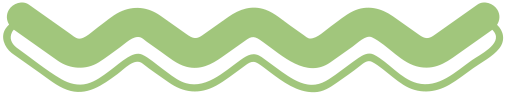 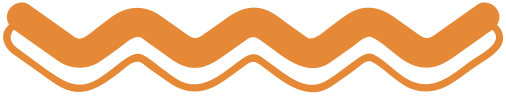 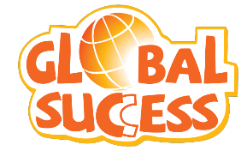 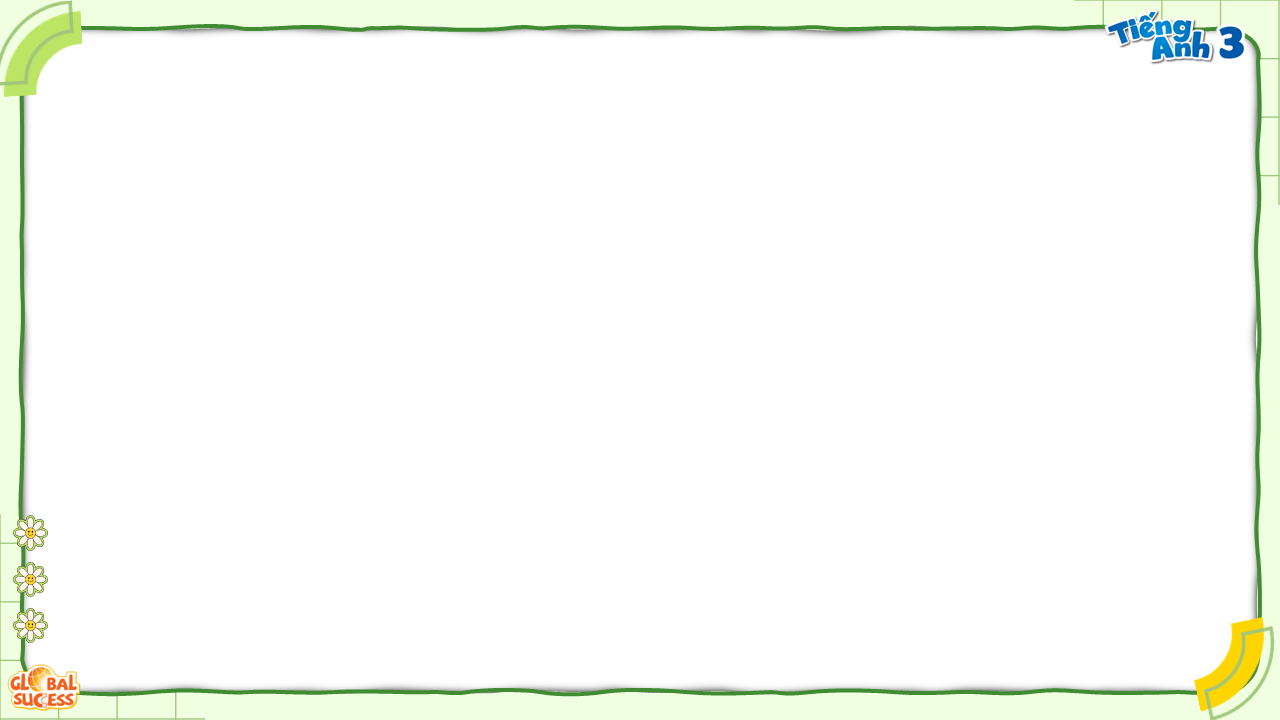 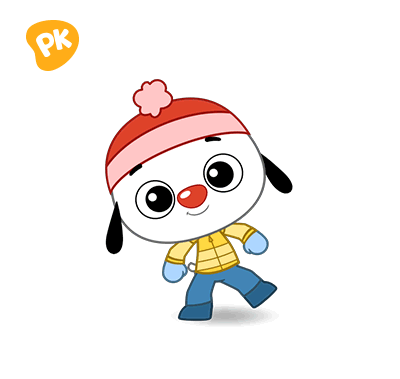 Warm - up
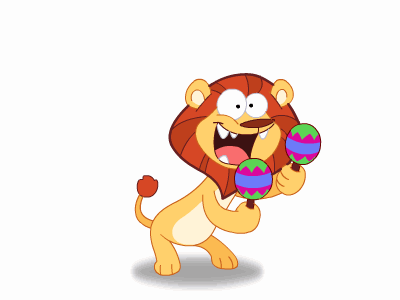 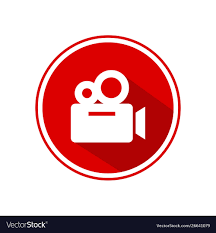 Play
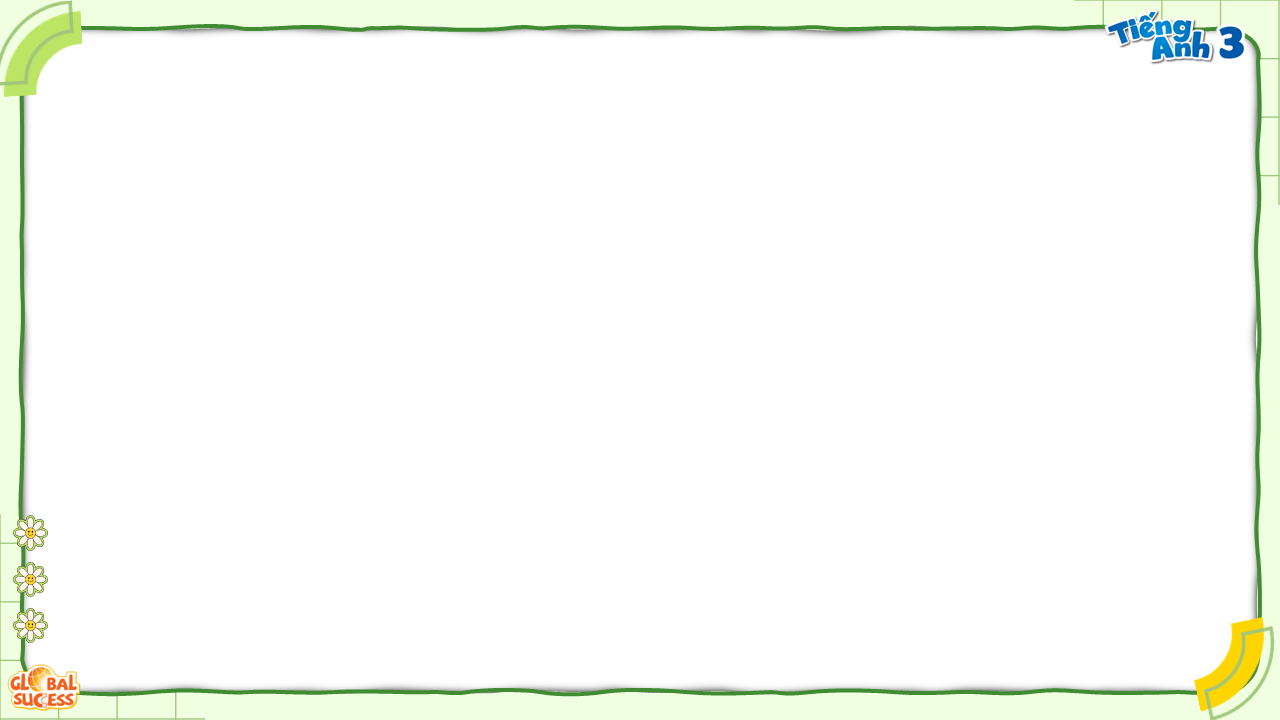 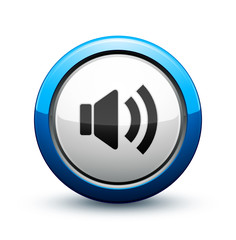 1
Look, listen and repeat.
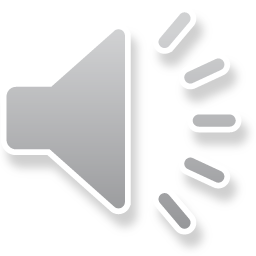 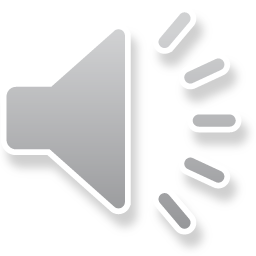 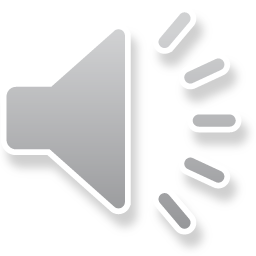 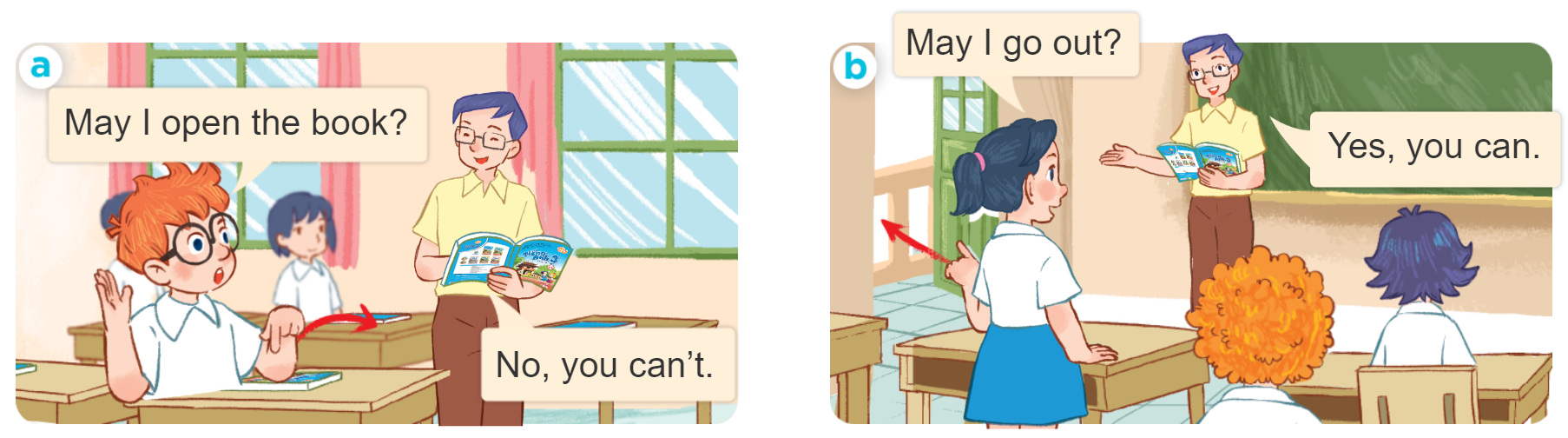 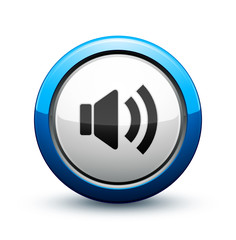 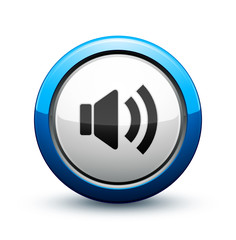 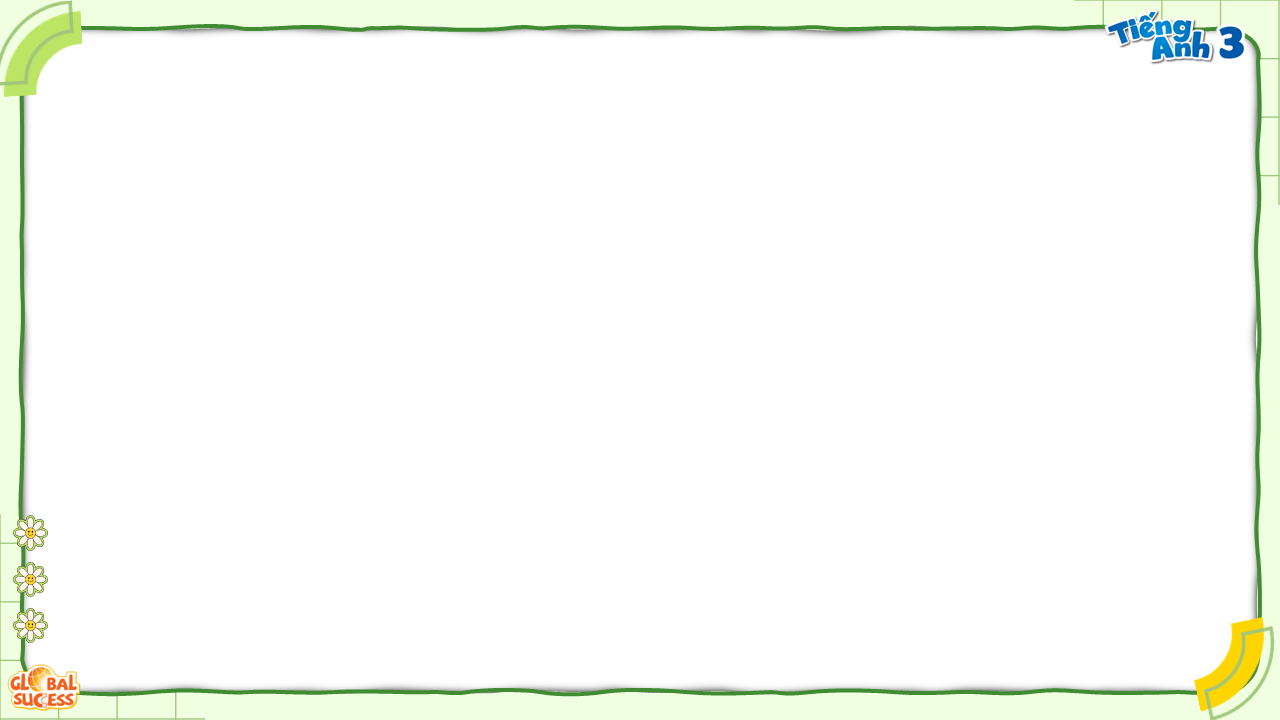 Structrues
Mẫu câu xin phép/ hỏi ai một cách lịch sự:
Yes, you can.
May I _______?
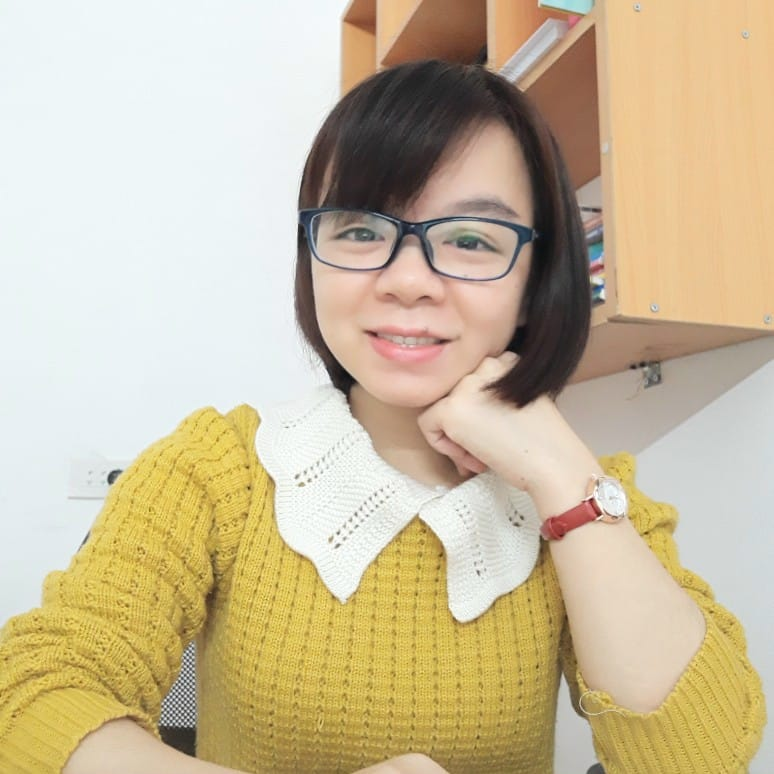 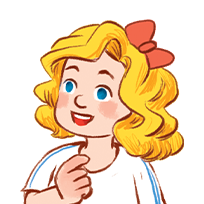 (Vâng/Ừ, được.)
(Em có thể ______ được không?)
No, you can’t.
(Không, không được.)
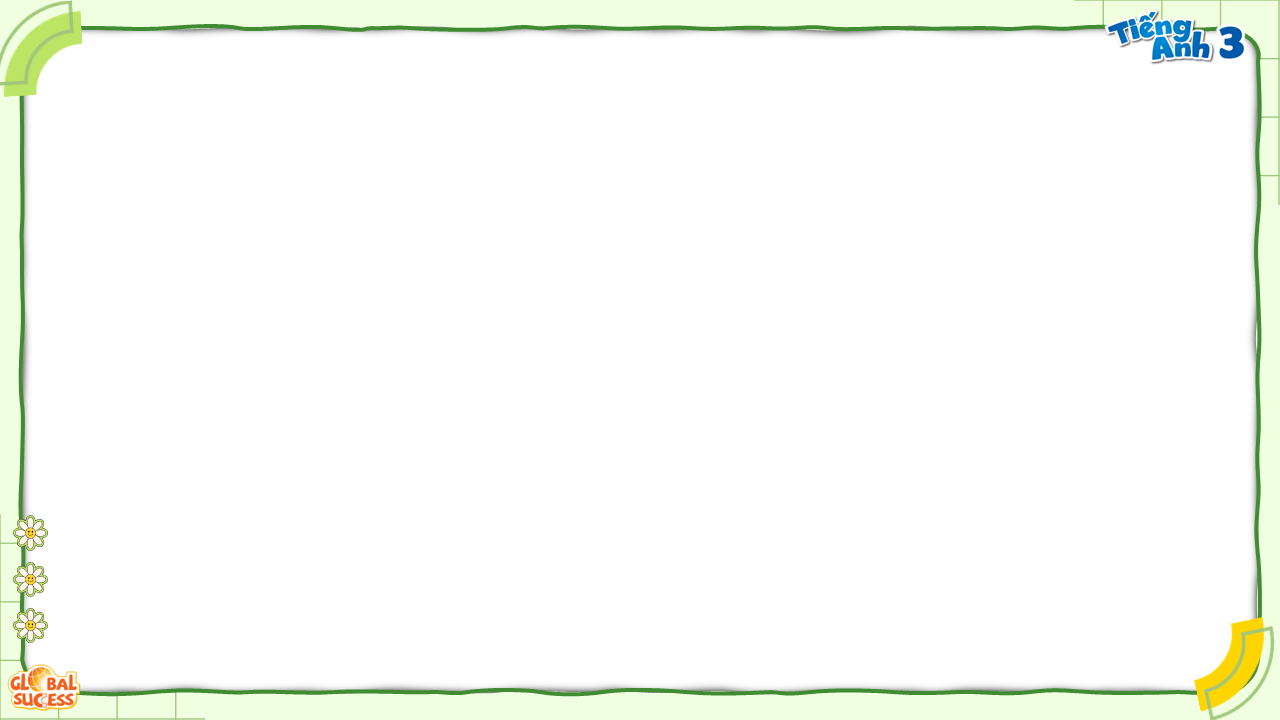 Vocabulary
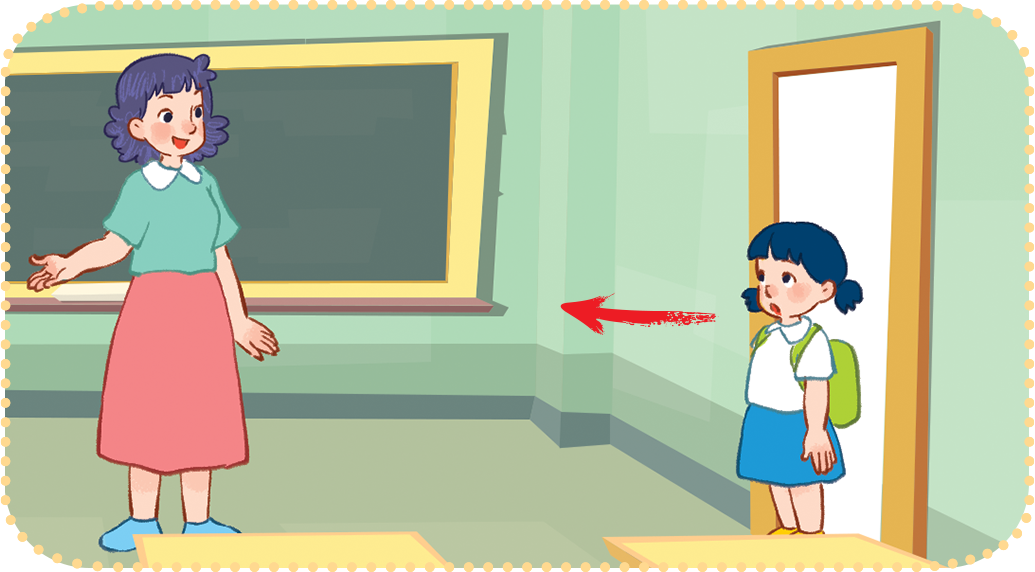 : (đi) vào
come in
/kʌm ɪn/
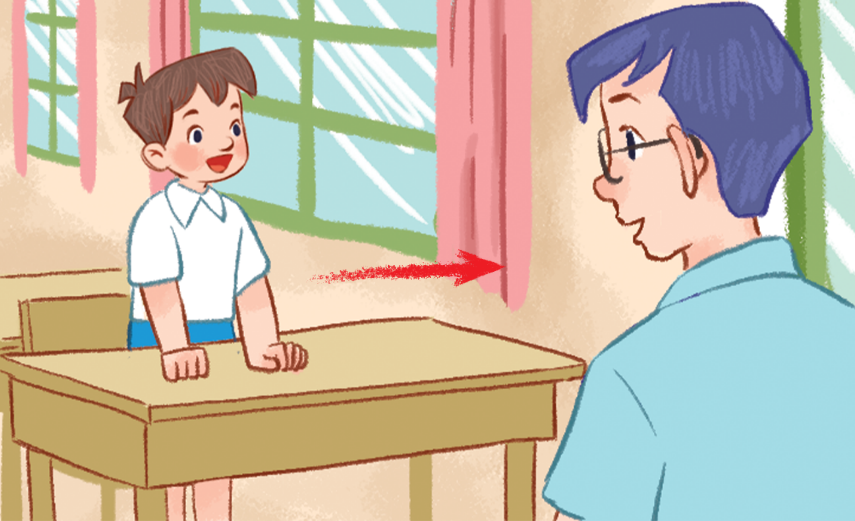 : Ra ngoài
go out
/gəʊ aʊt/
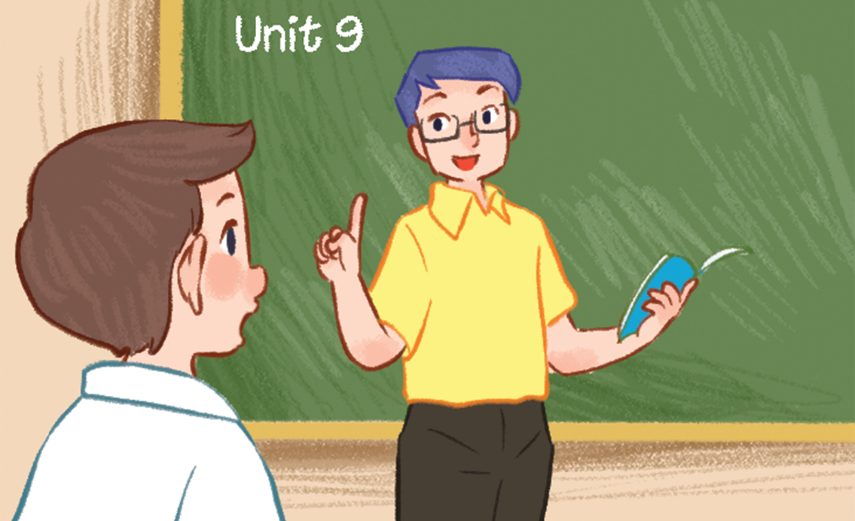 speak Vietnamese
/spiːk/
: Nói Tiếng Việt
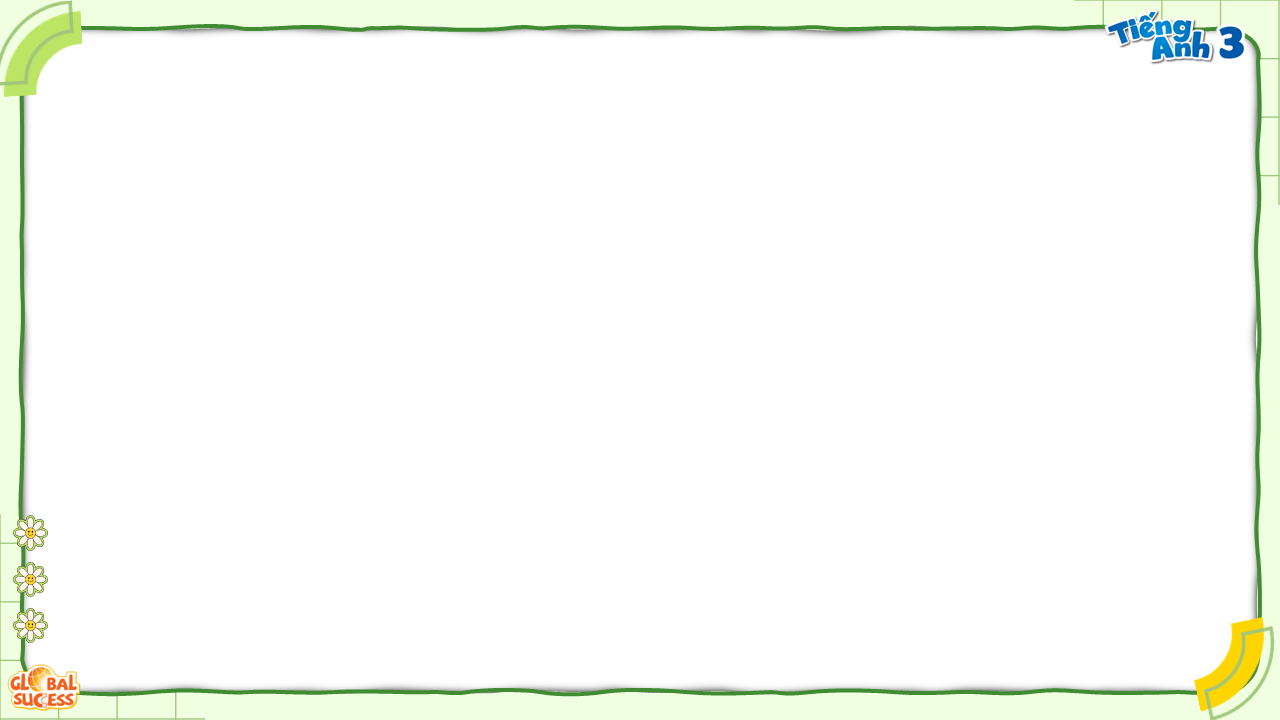 2
Listen, point and say.
Yes, you can.
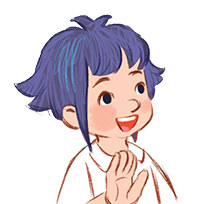 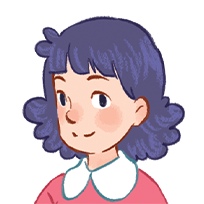 May I _______?
No, you can’t.
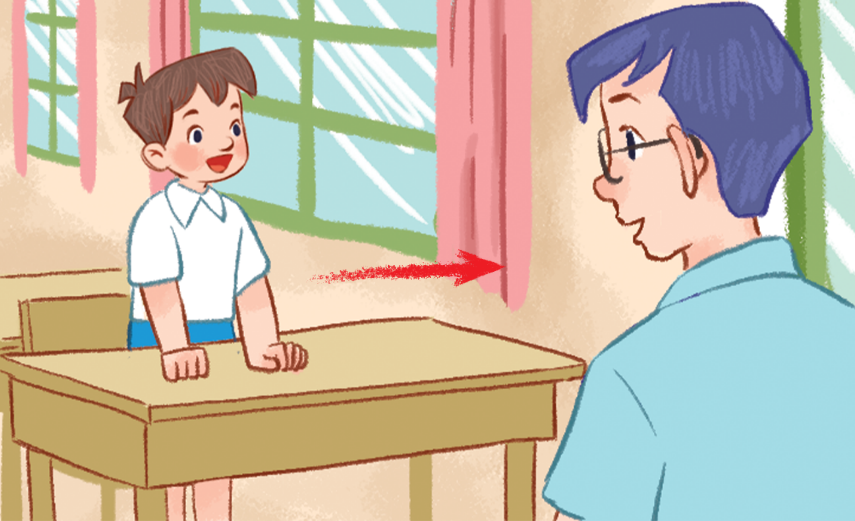 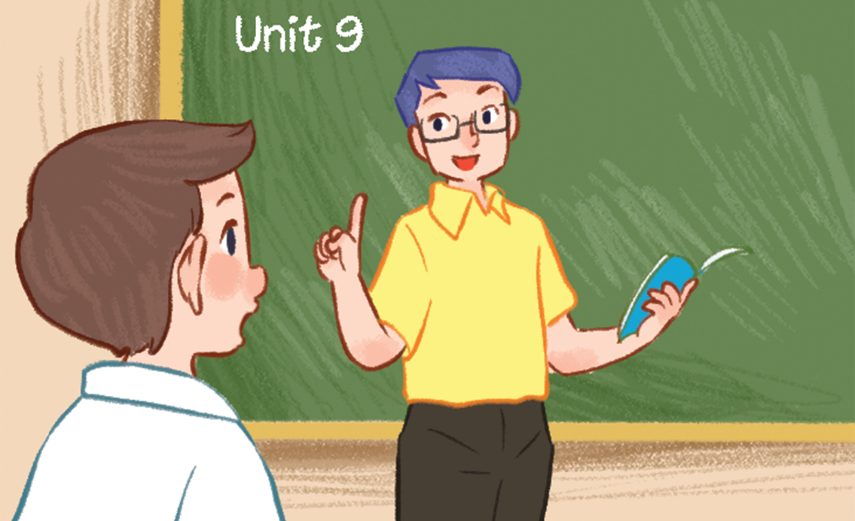 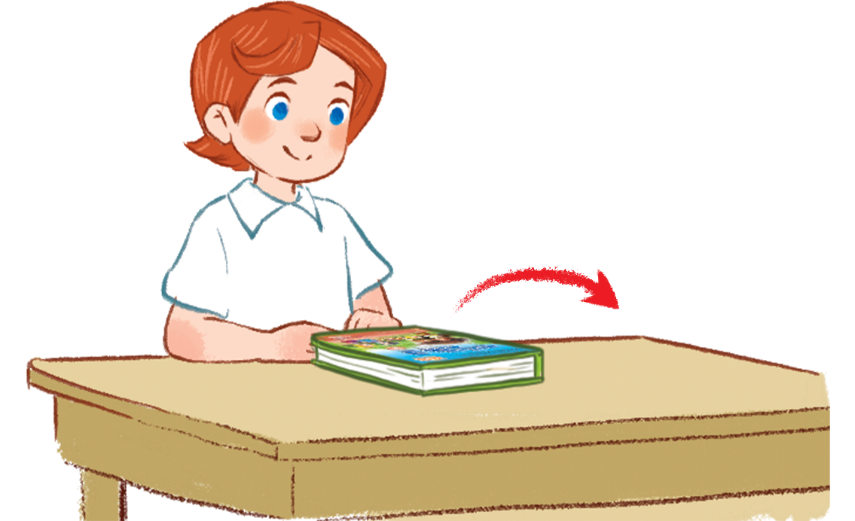 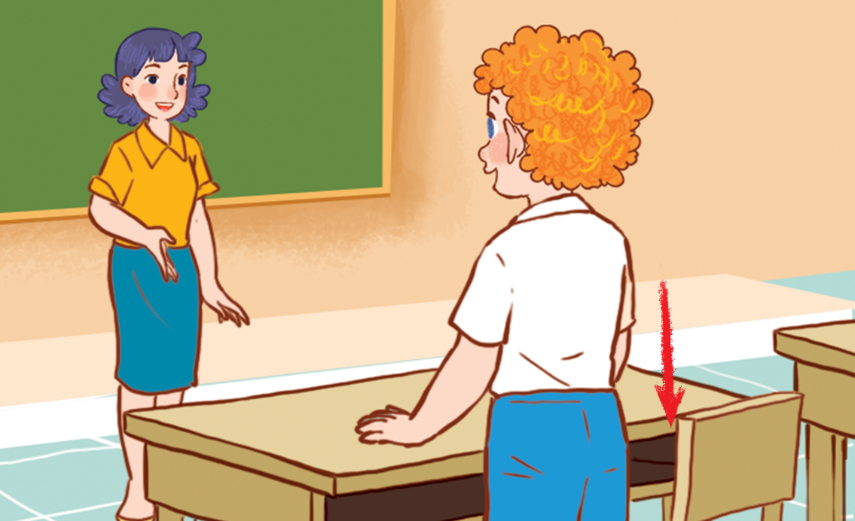 open 
the book
speak Vietnamese
go out
sit down
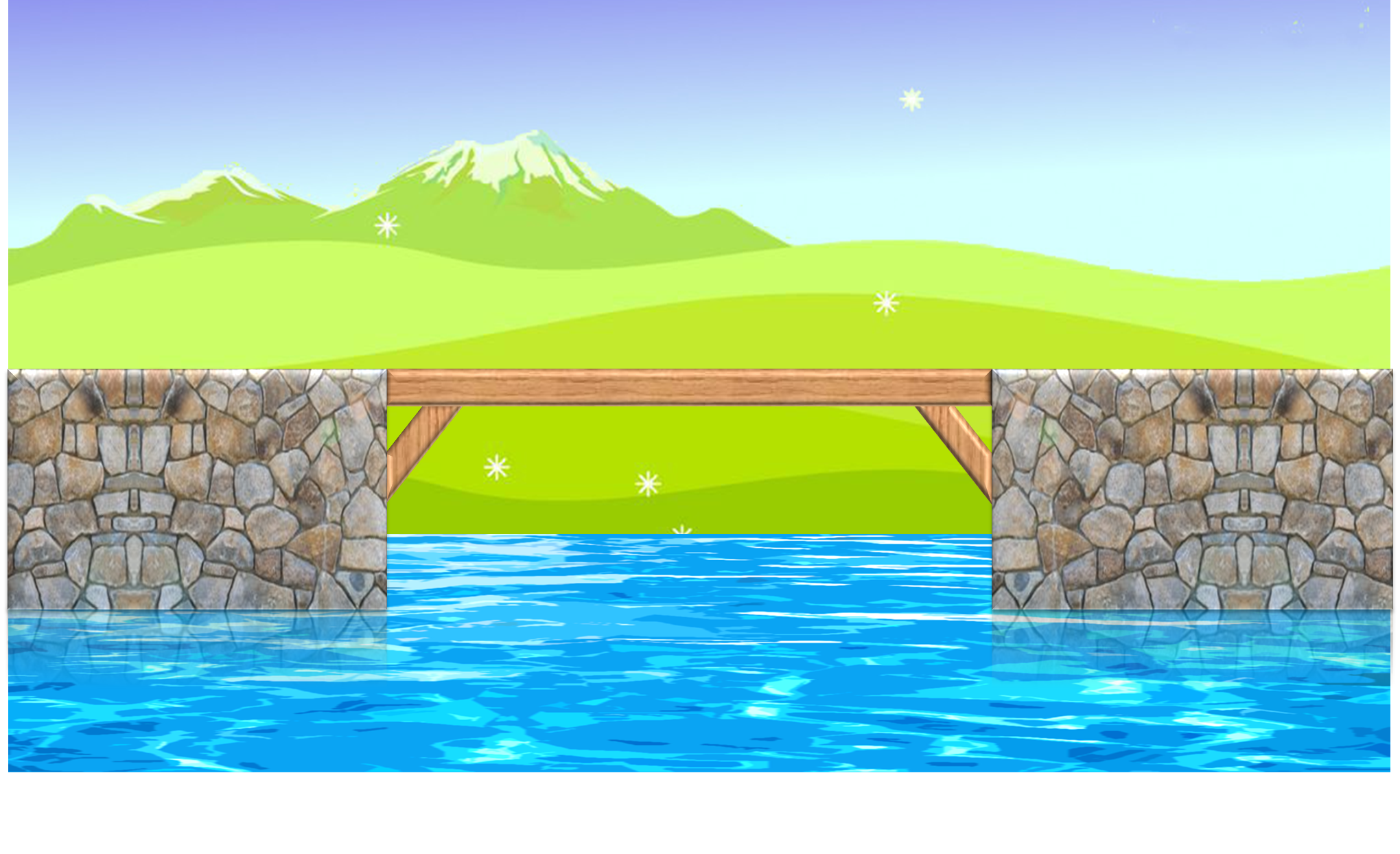 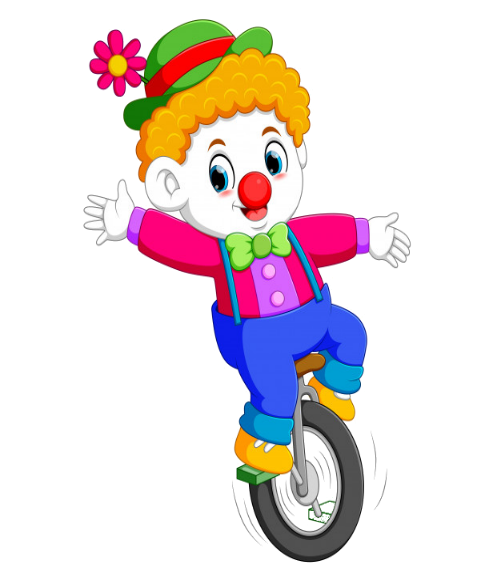 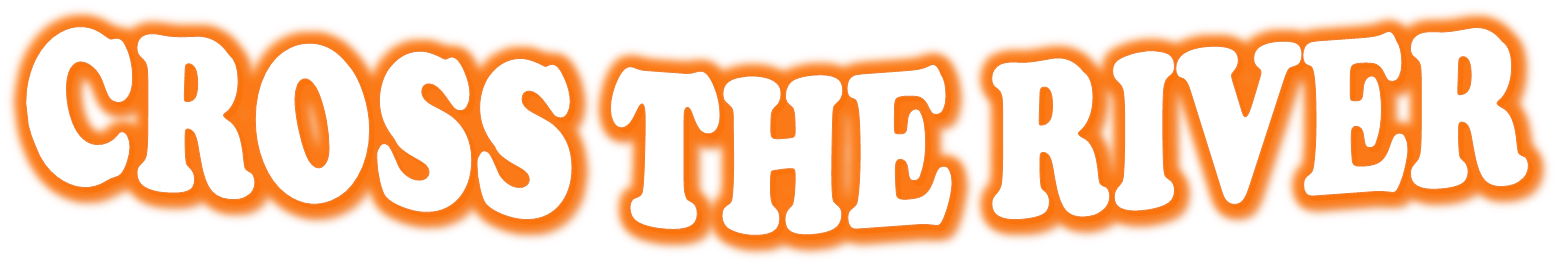 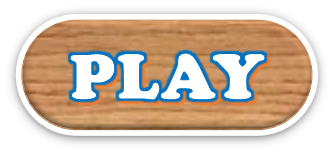 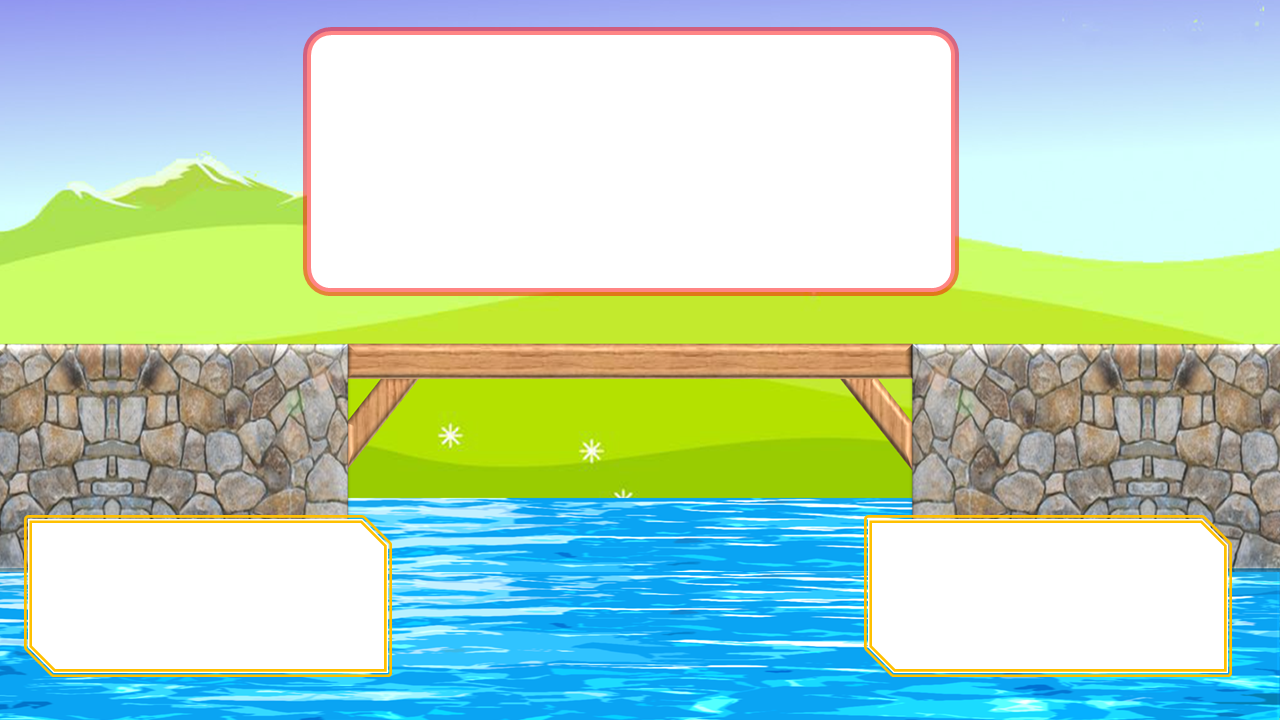 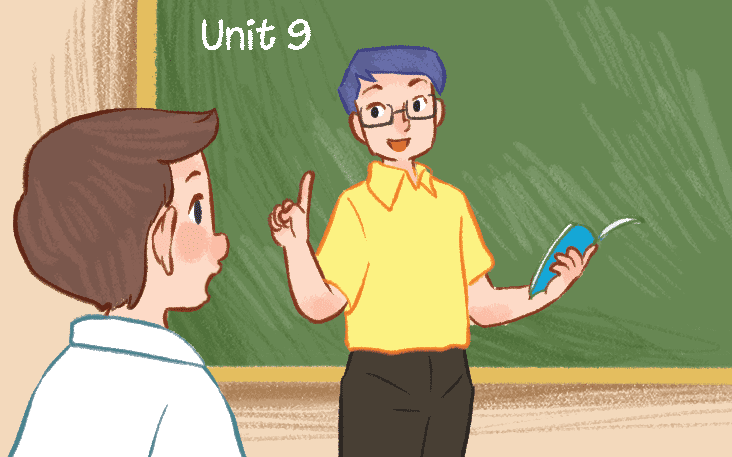 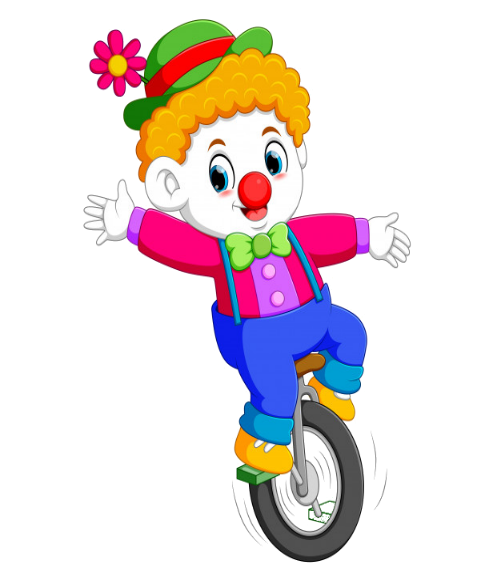 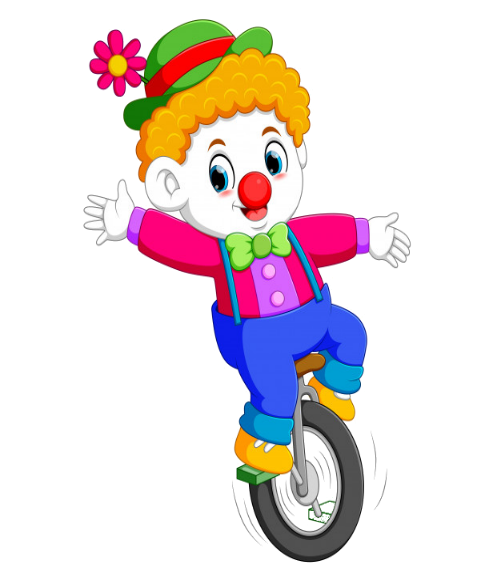 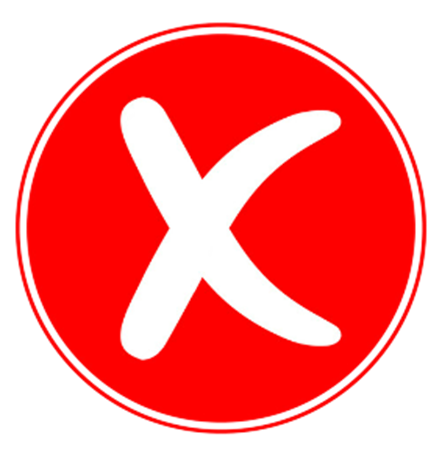 May I speak Viet namese?
Goodbye, class.
Hello, teacher.
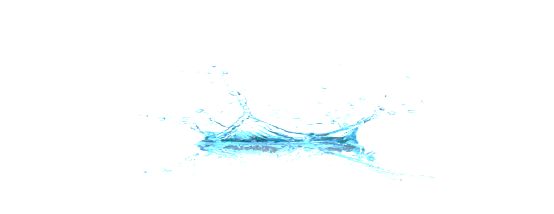 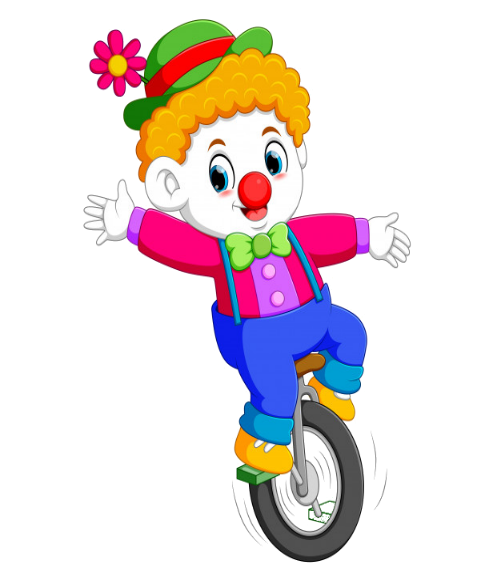 Yes, you can.
No, you can’t.
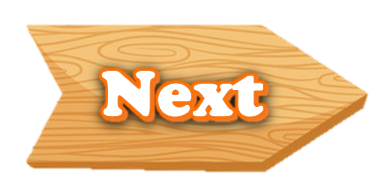 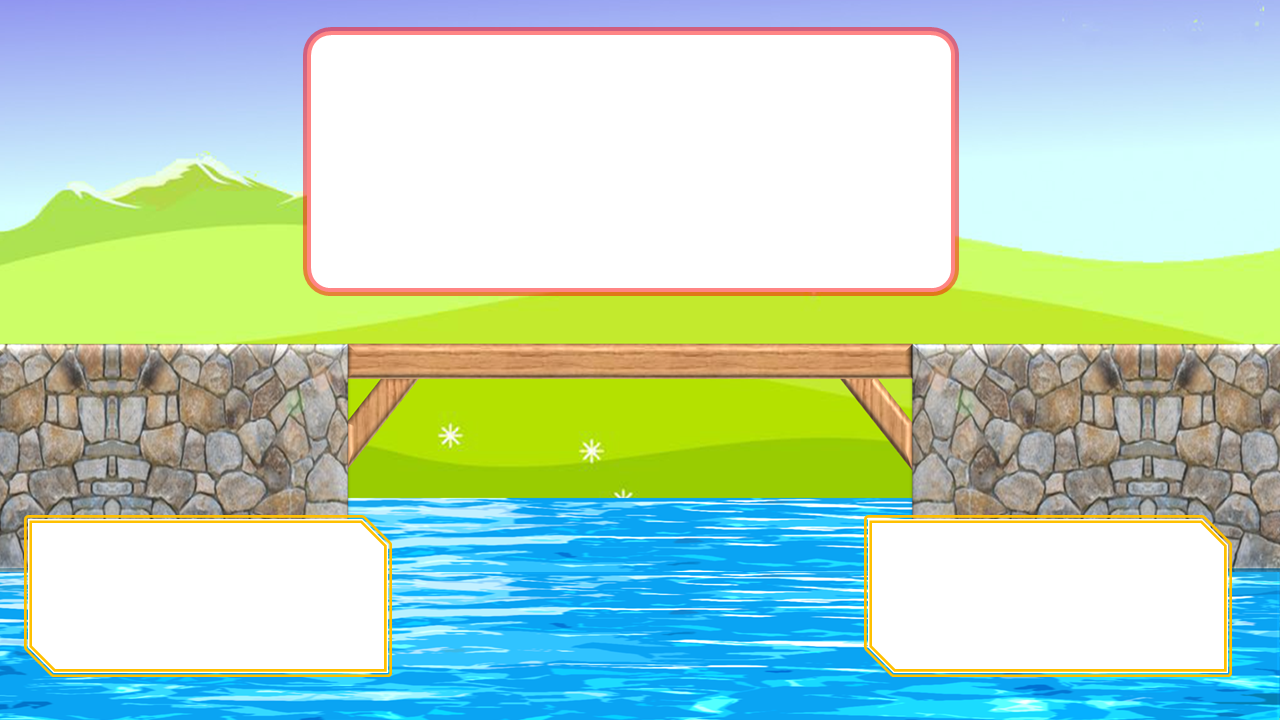 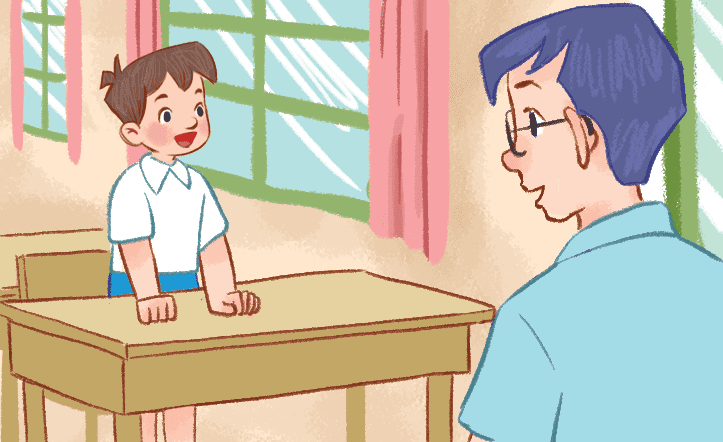 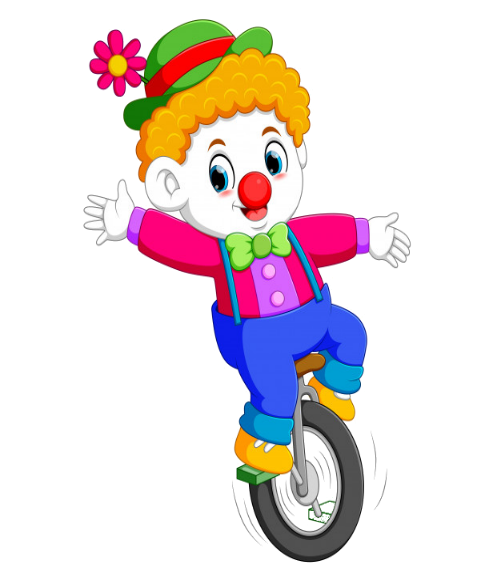 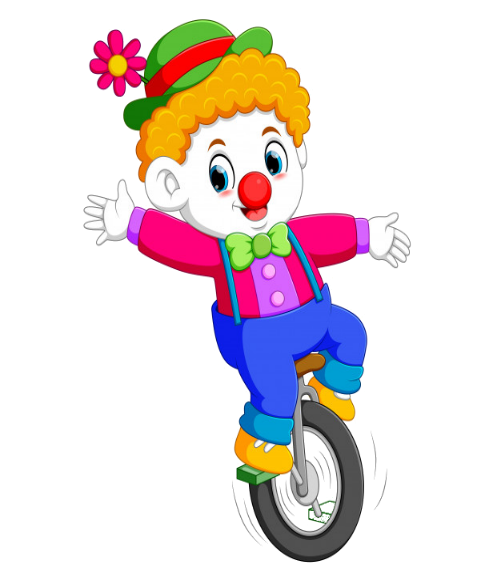 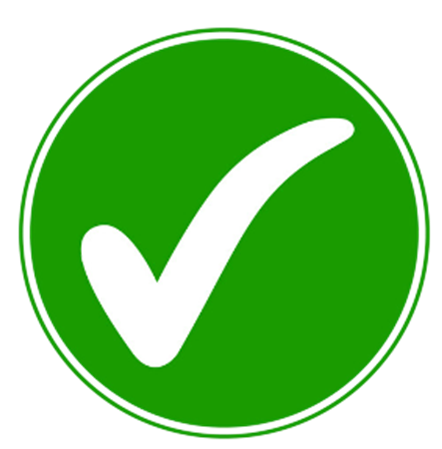 May I go out?
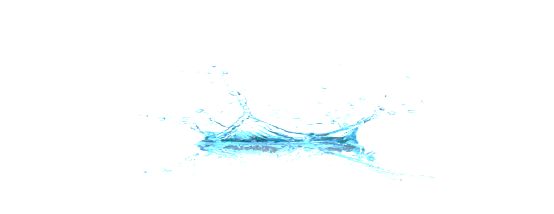 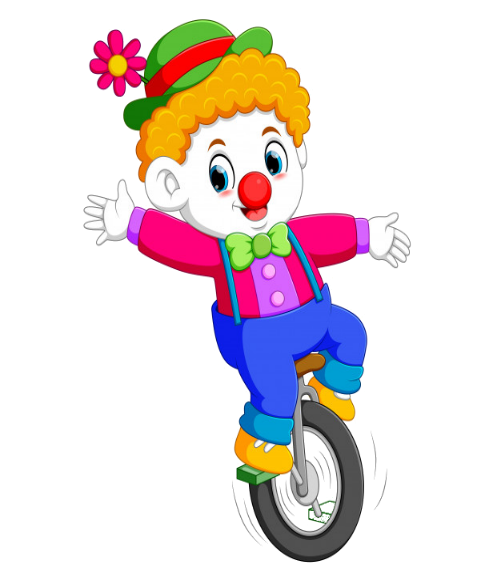 No, you can’t.
Yes, you can.
Nice to meet you.
Thanks.
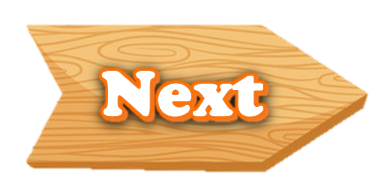 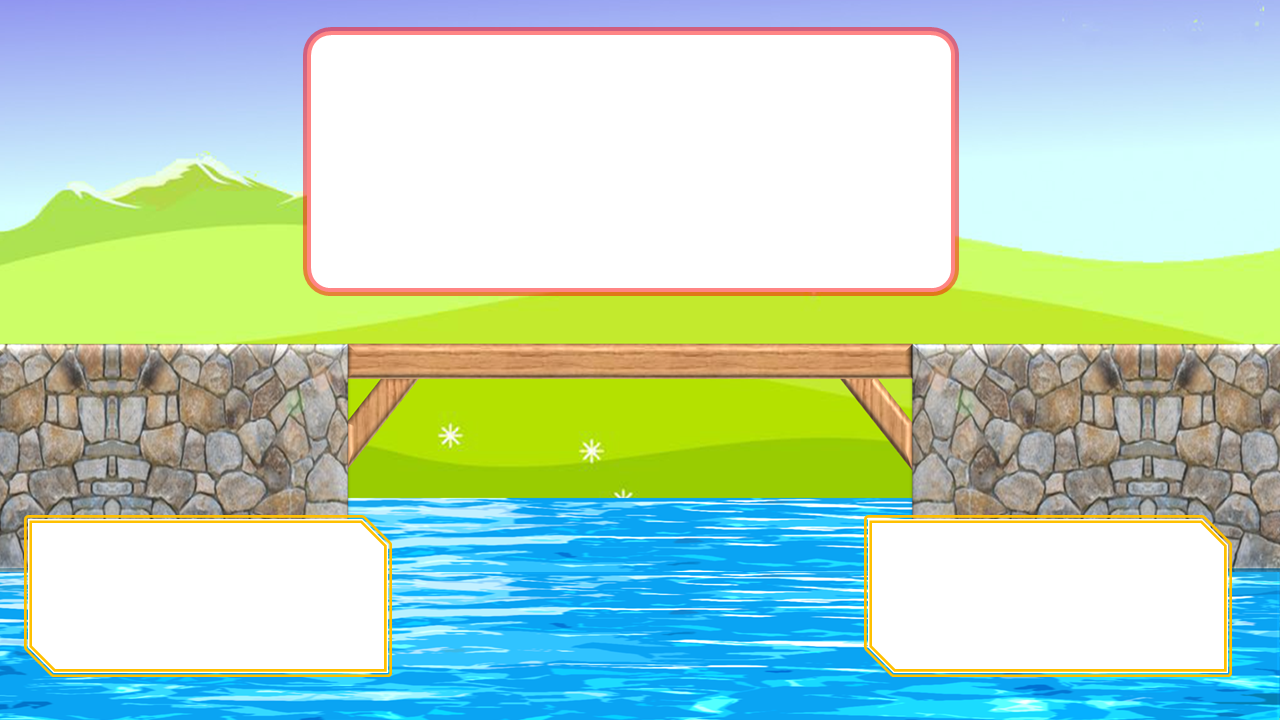 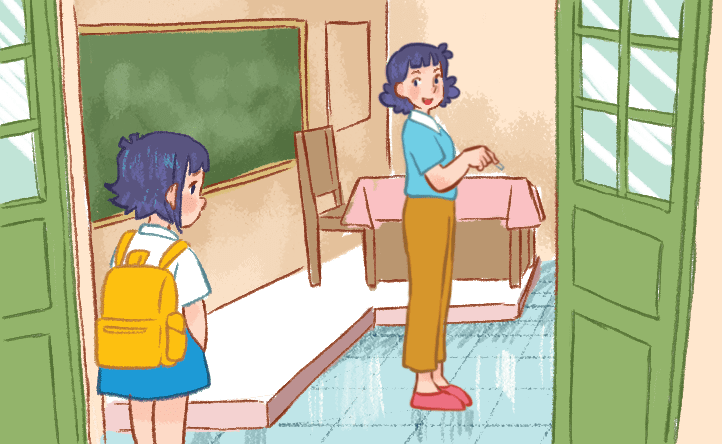 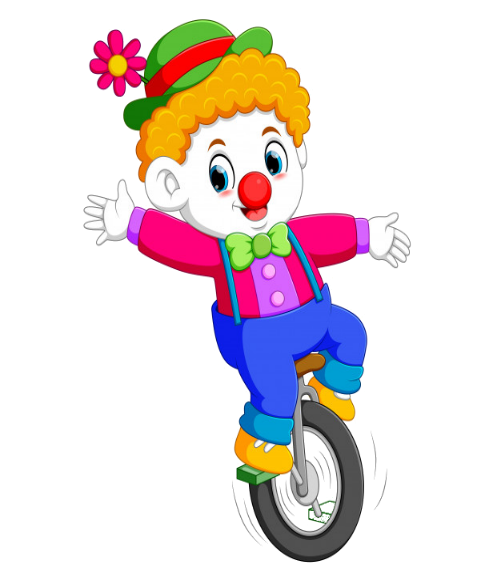 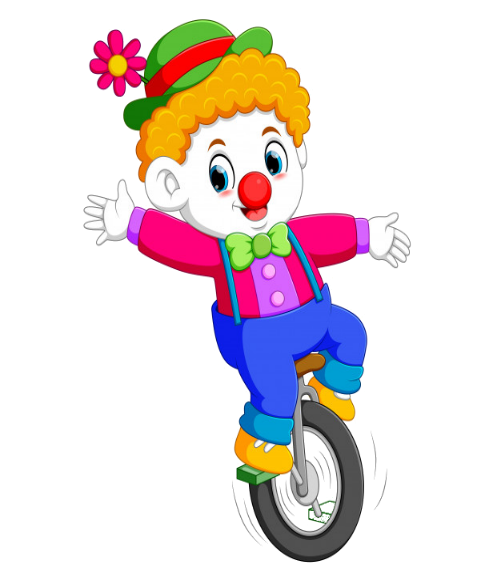 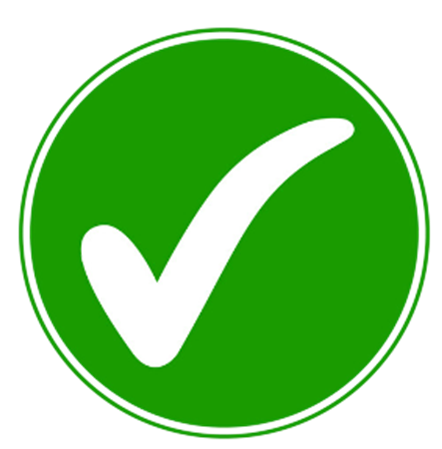 May I come in?
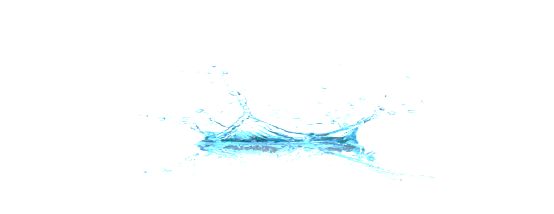 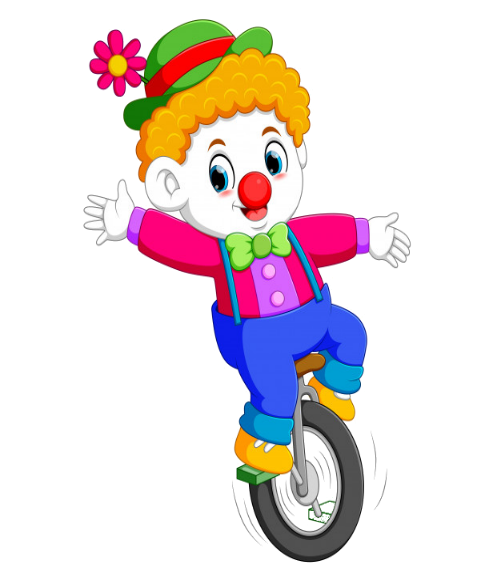 No, you can’t.
Yes, you can.
Nice to meet you.
Thanks.
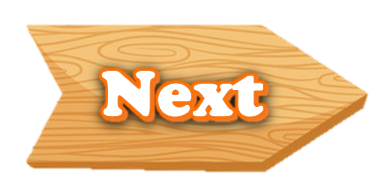 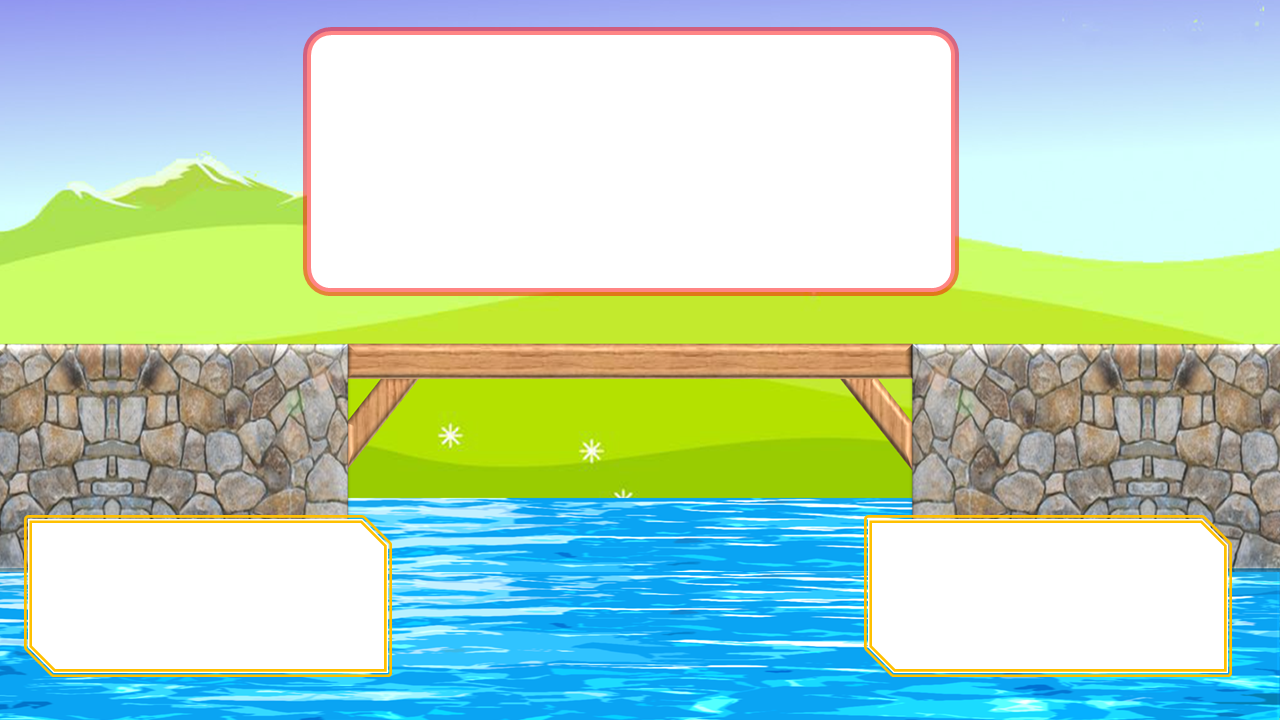 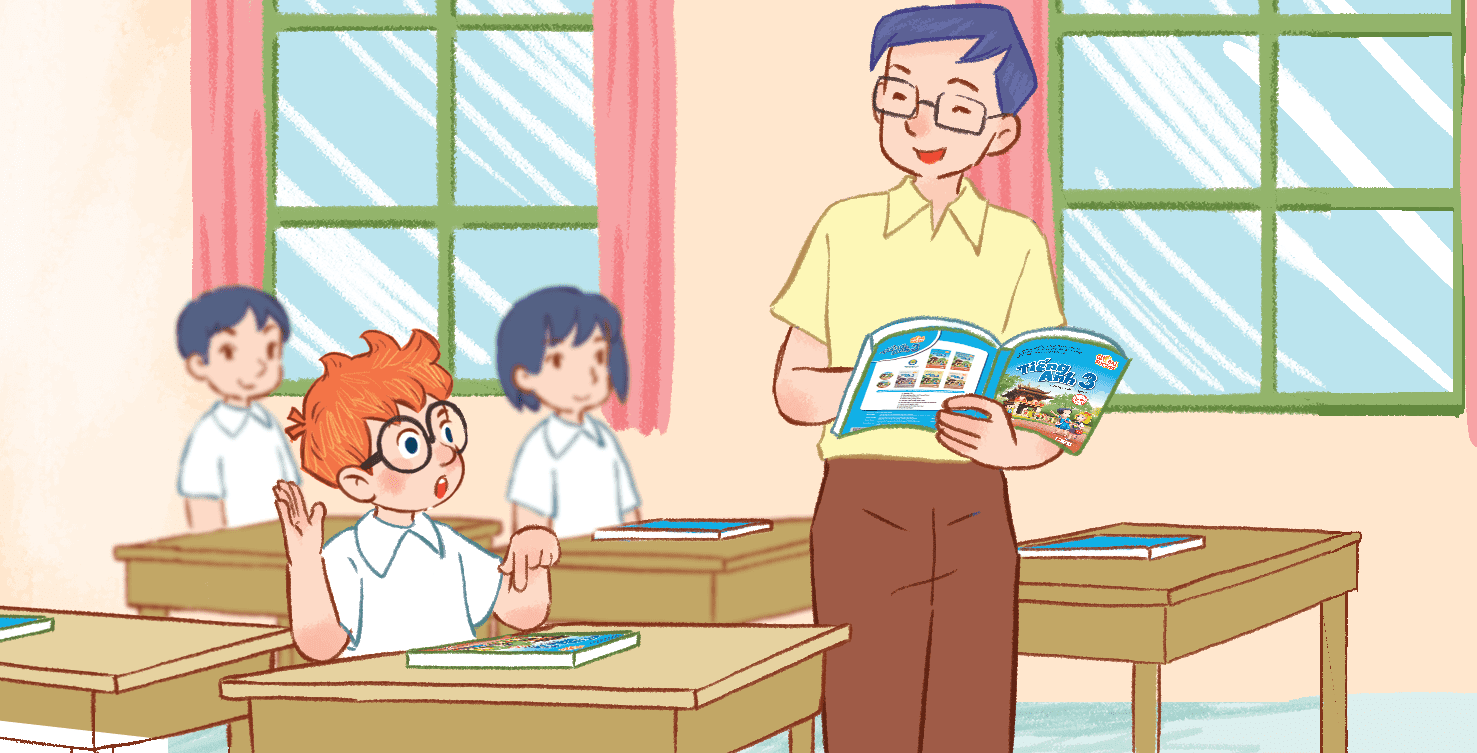 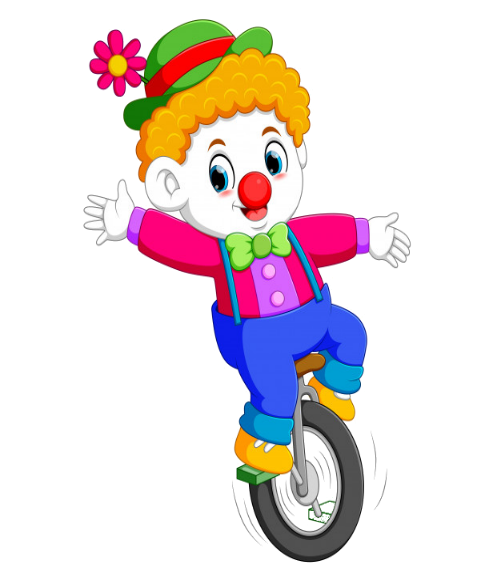 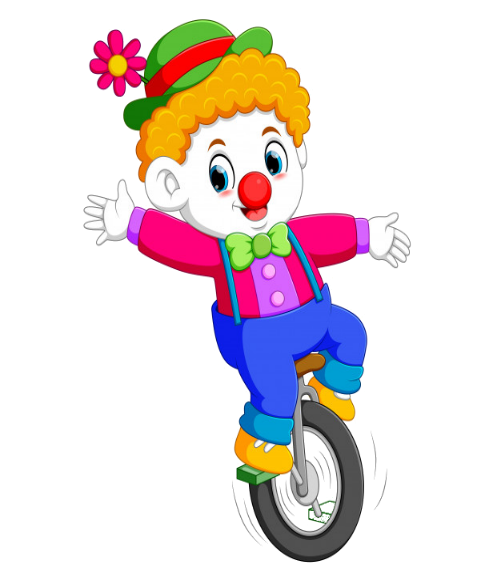 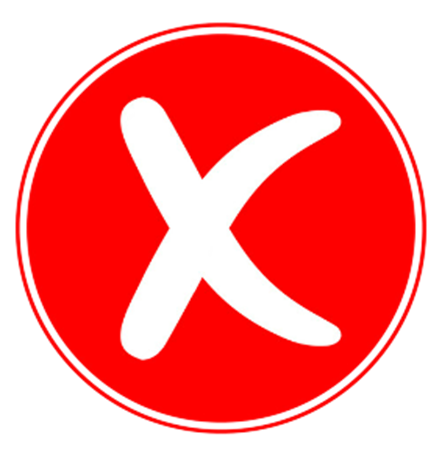 May I open the book?
Goodbye, class.
Hello, teacher.
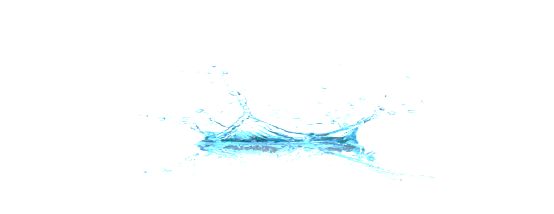 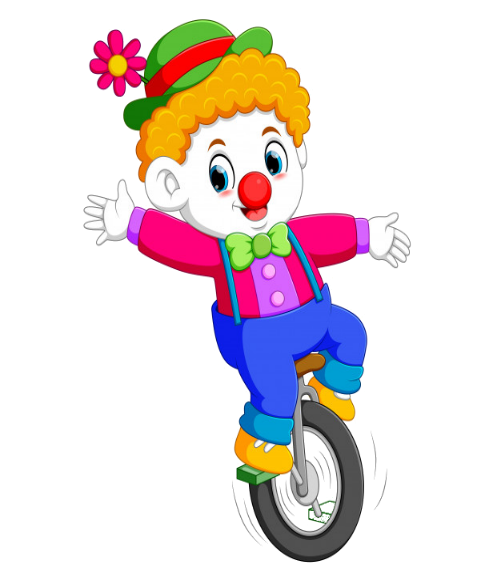 Yes, you can.
No, you can’t.
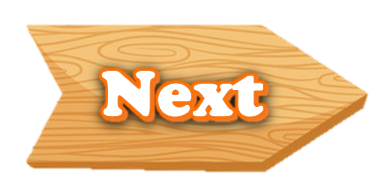 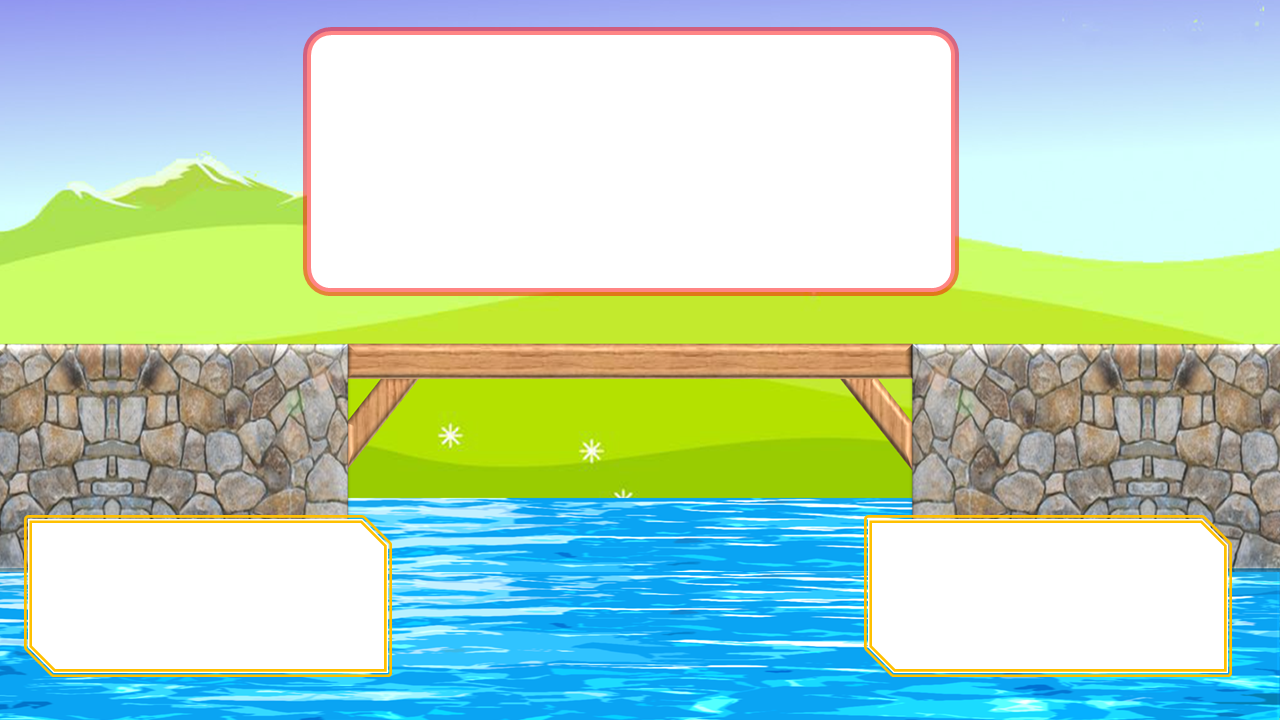 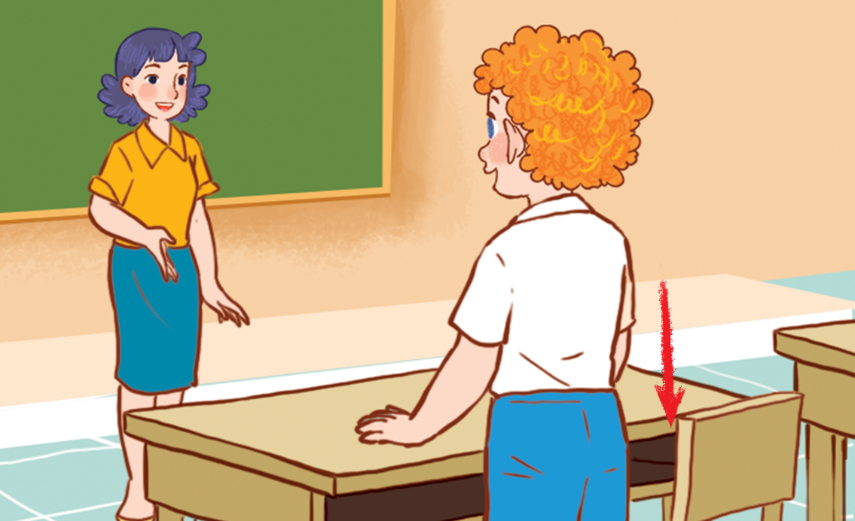 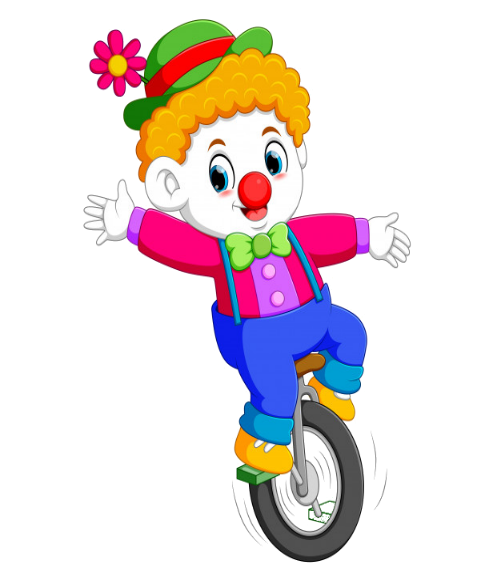 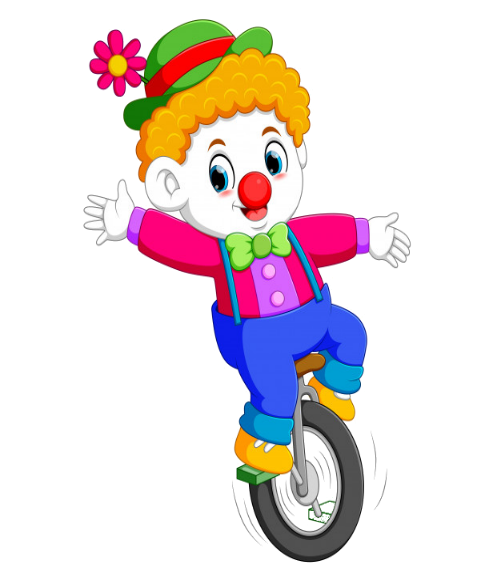 May I _____?
Goodbye, class.
Hello, teacher.
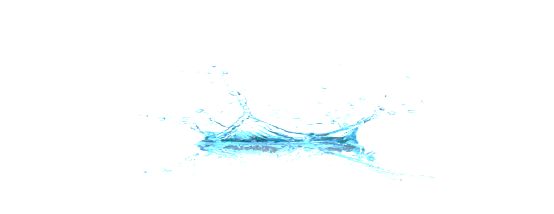 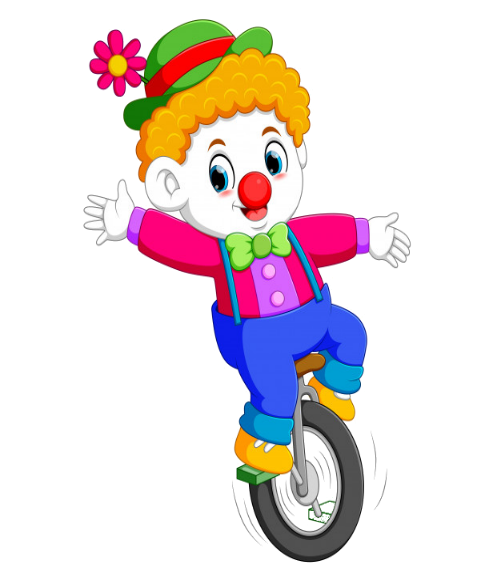 go out
sit down
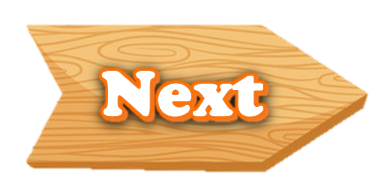 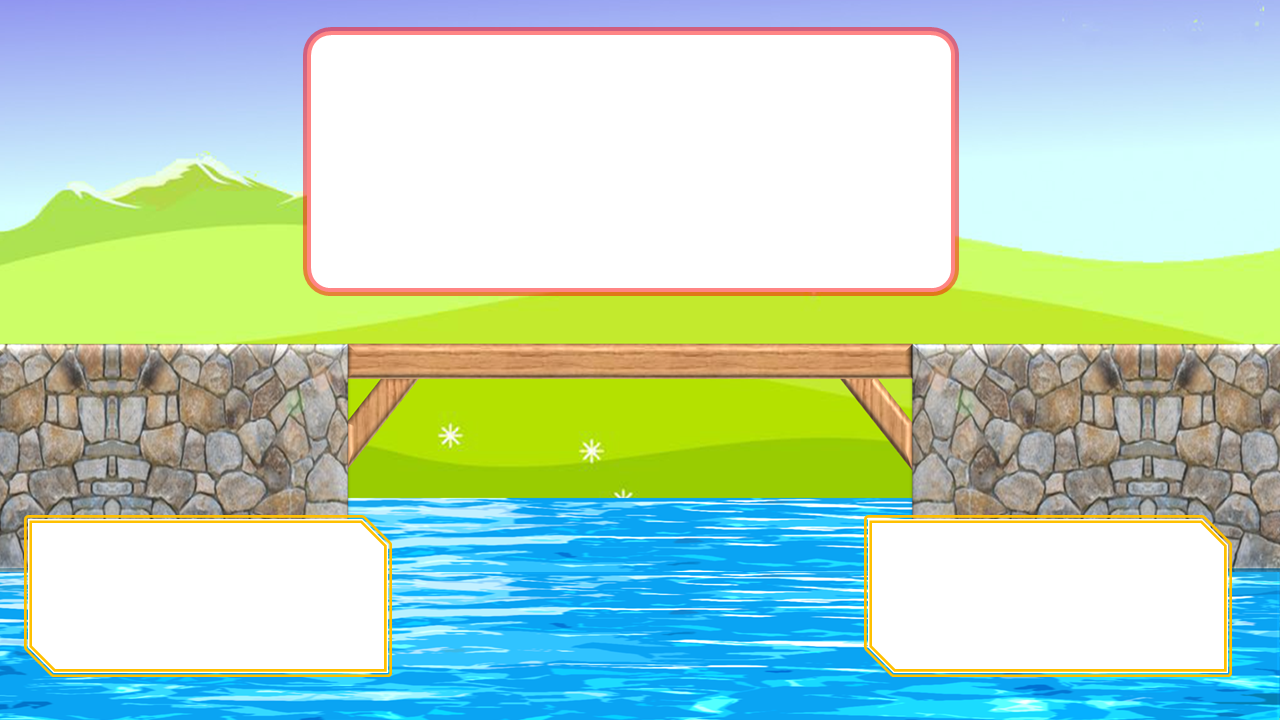 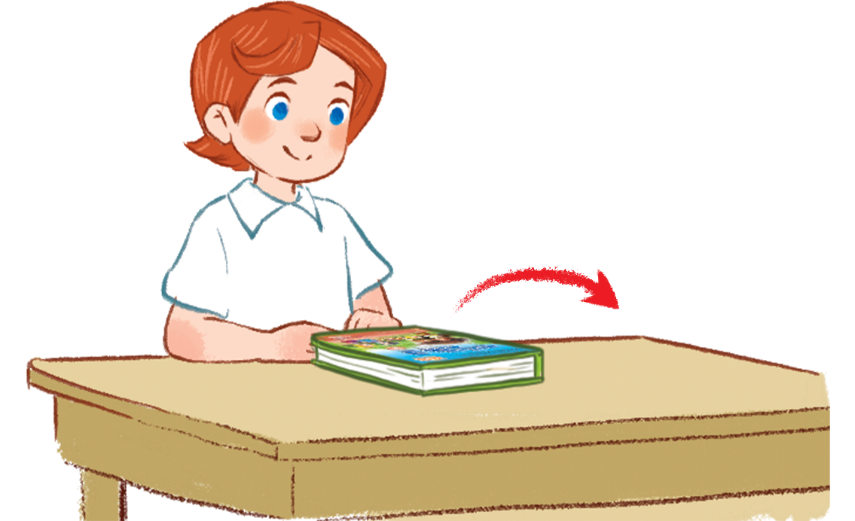 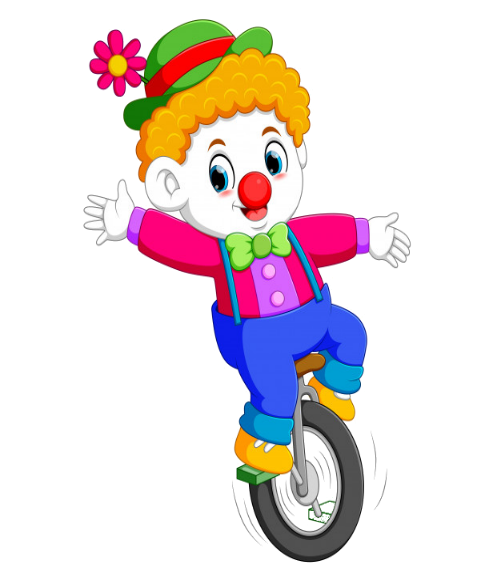 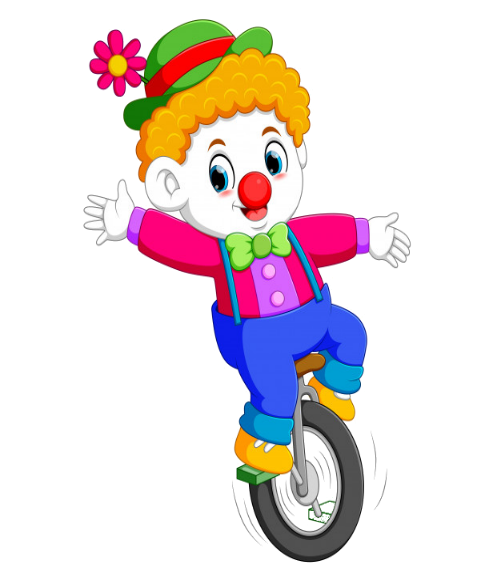 ____ I open the book?
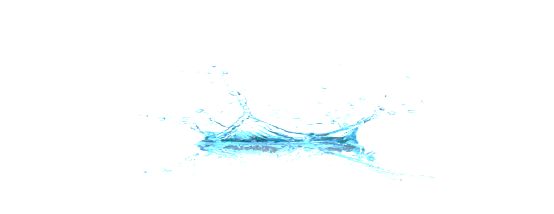 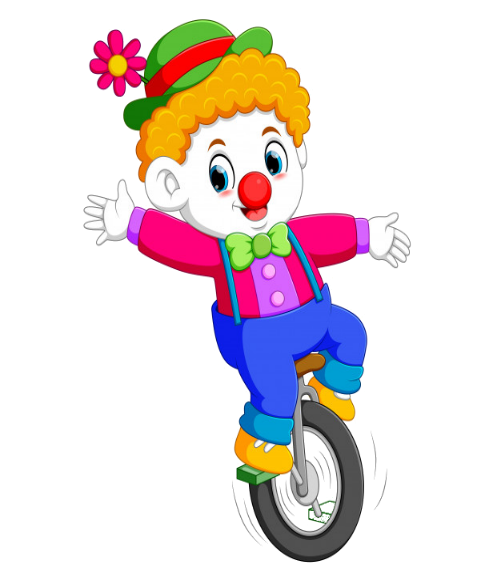 Is
May
Nice to meet you.
Thanks.
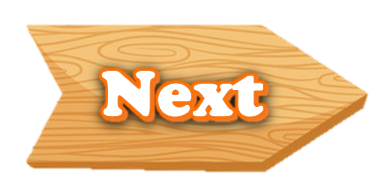 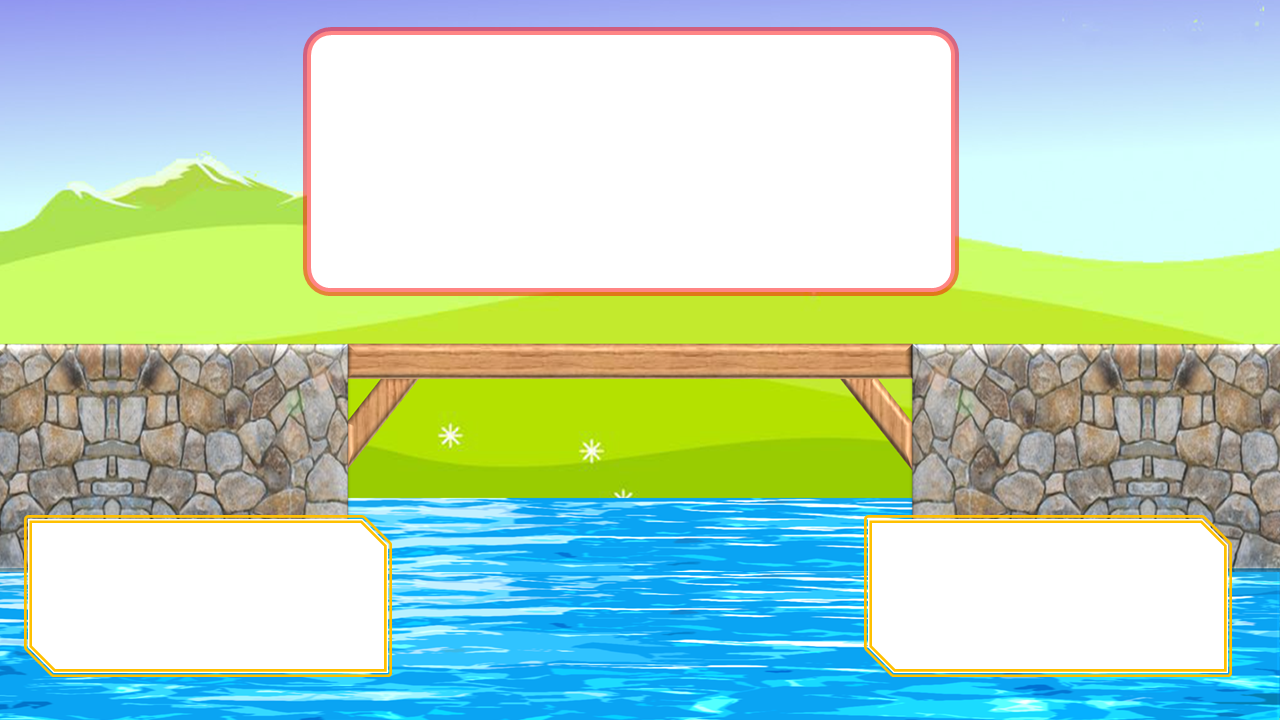 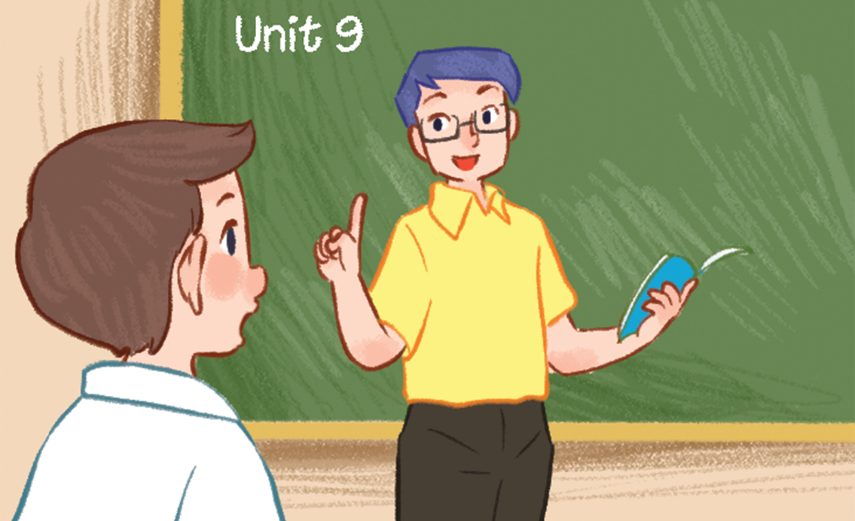 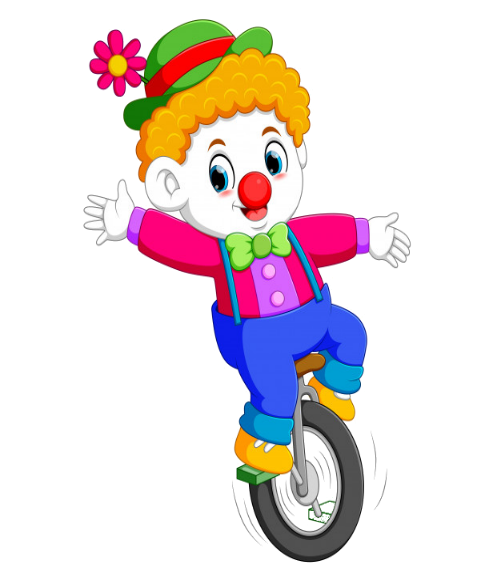 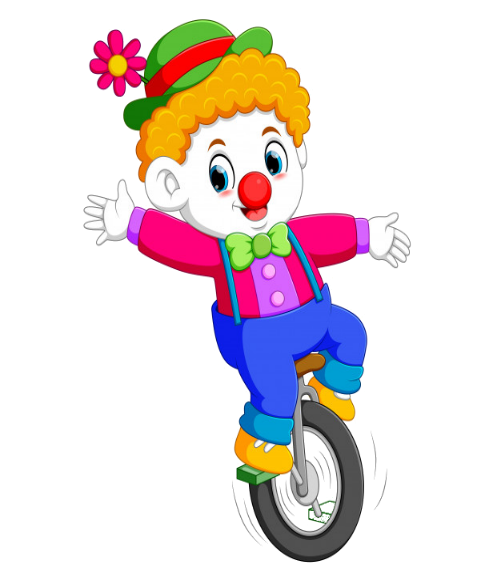 May I ____ Vietnamese?
Goodbye, class.
Hello, teacher.
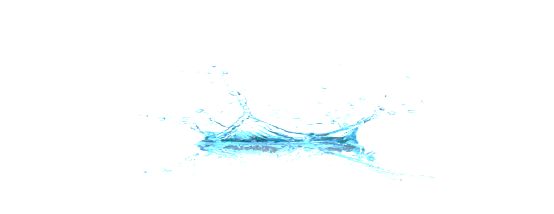 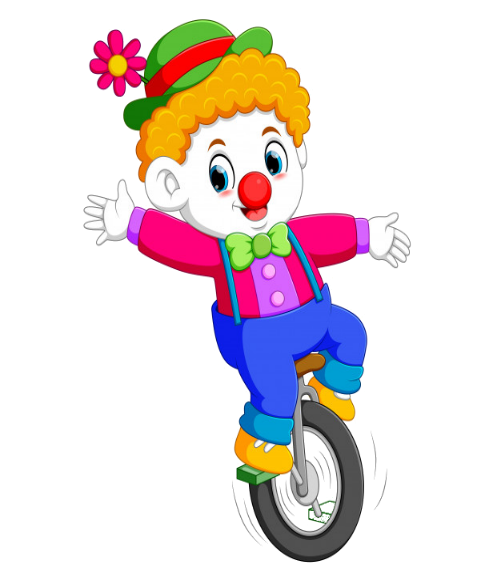 come
speak
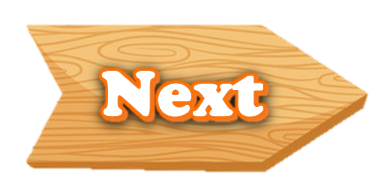 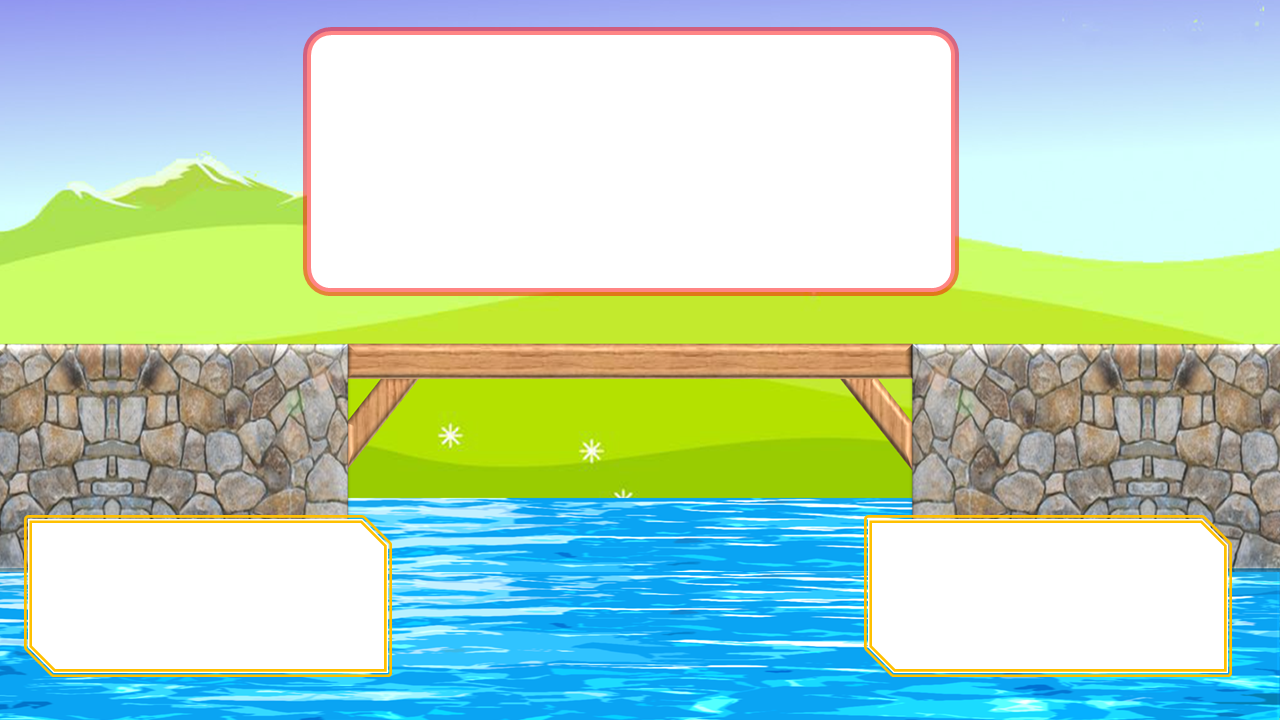 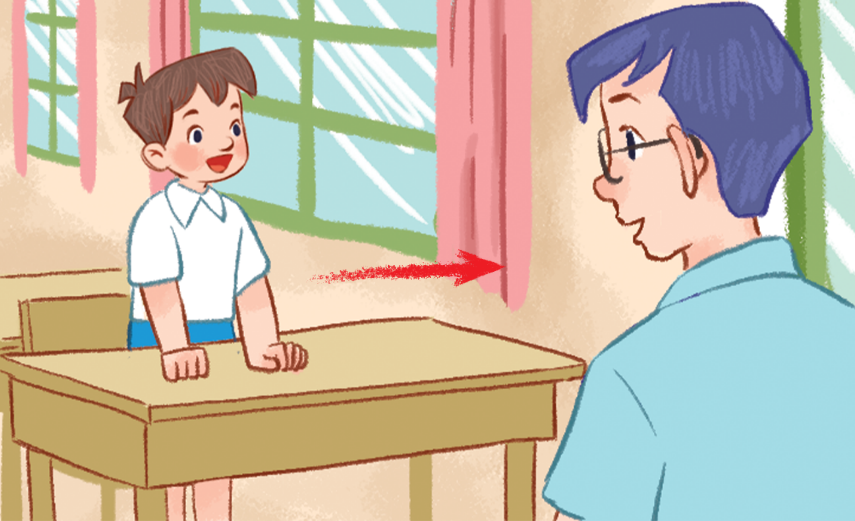 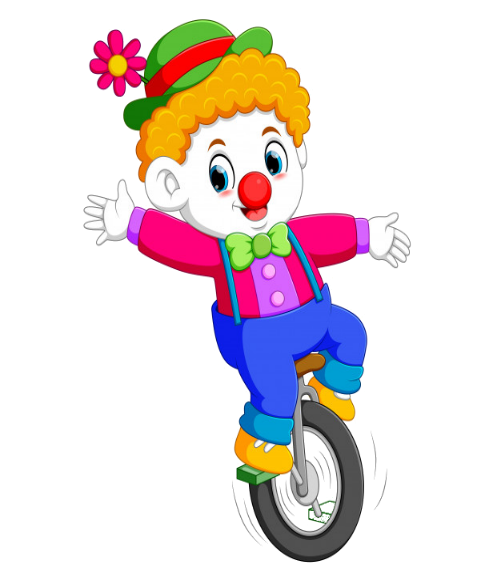 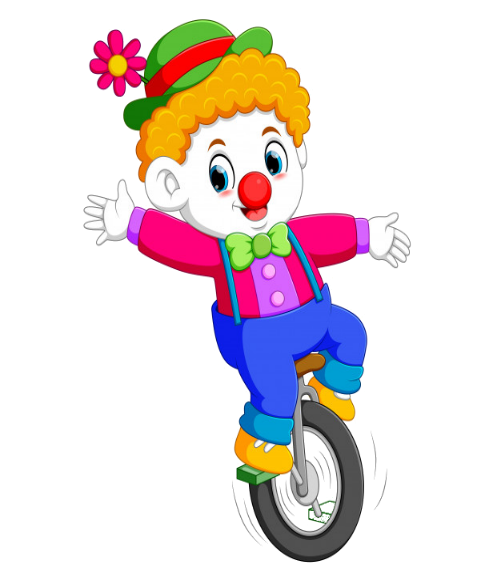 May ____ go out?
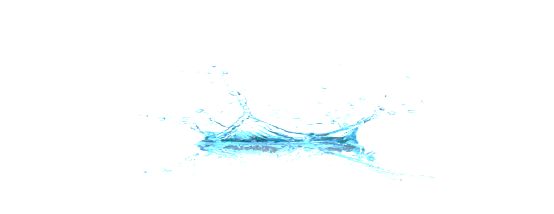 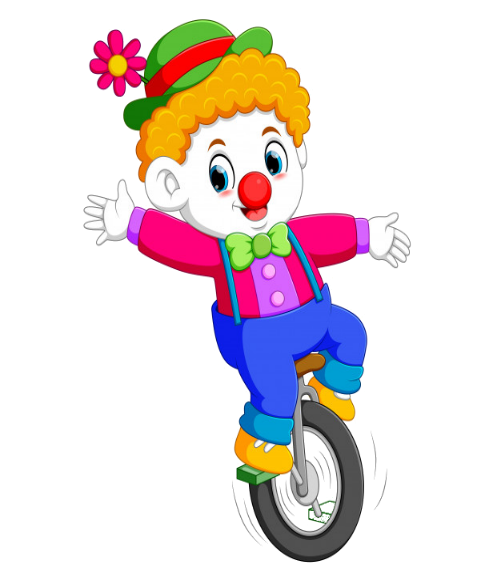 you
I
Nice to meet you.
Thanks.
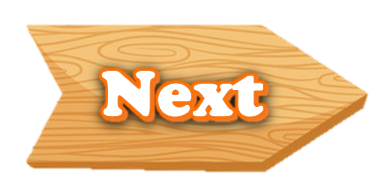 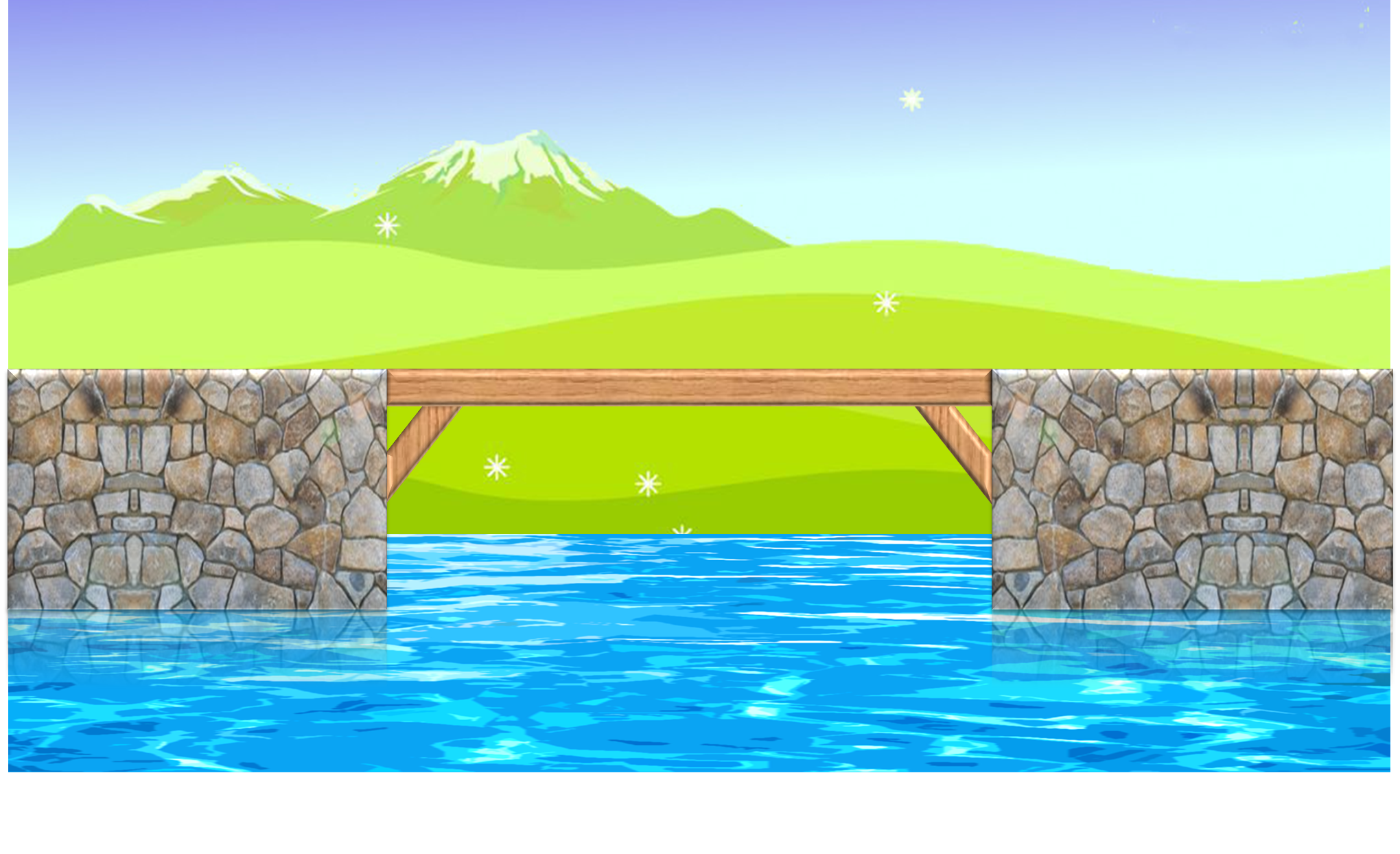 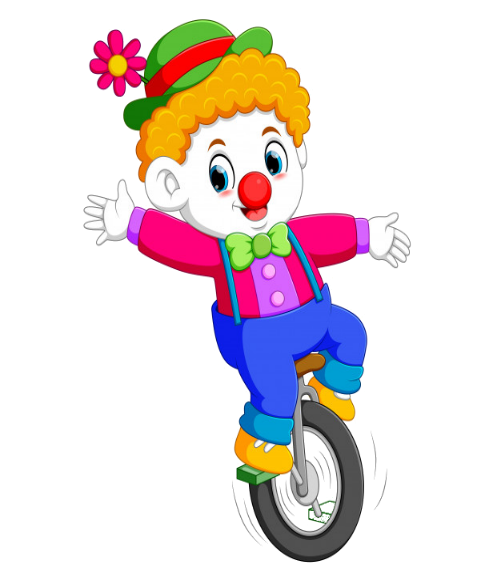 Welldone!
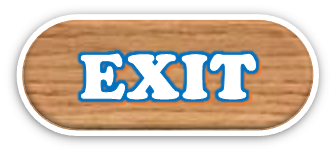 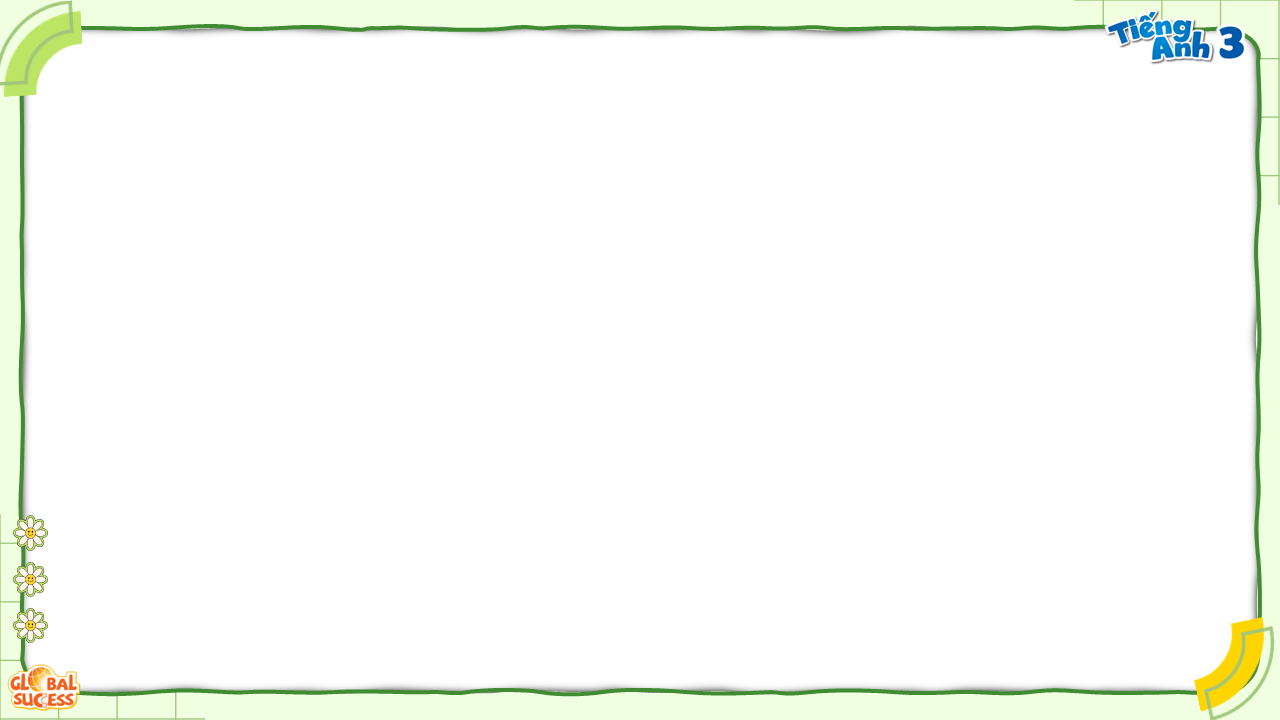 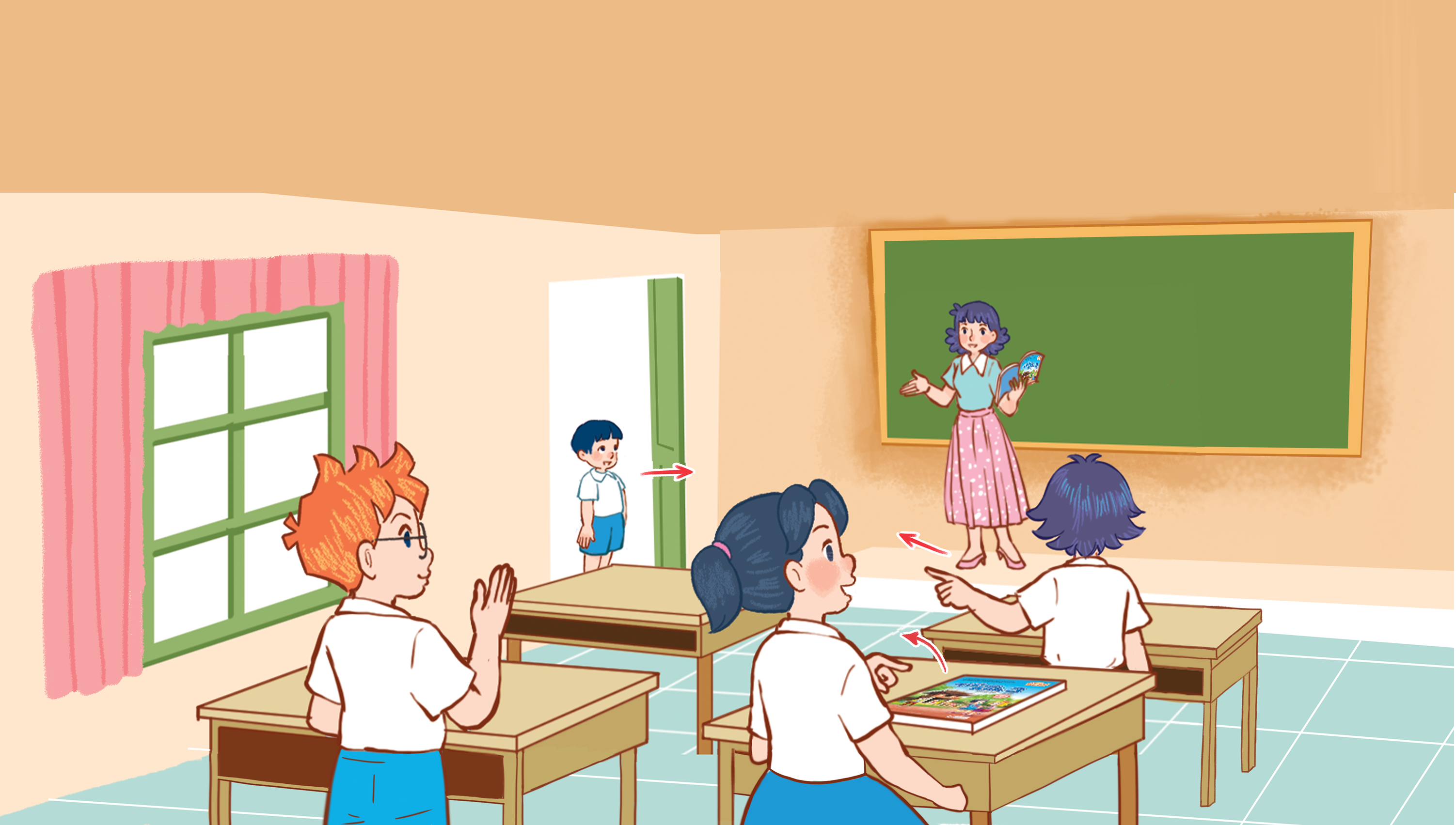 3
Let’s talk.
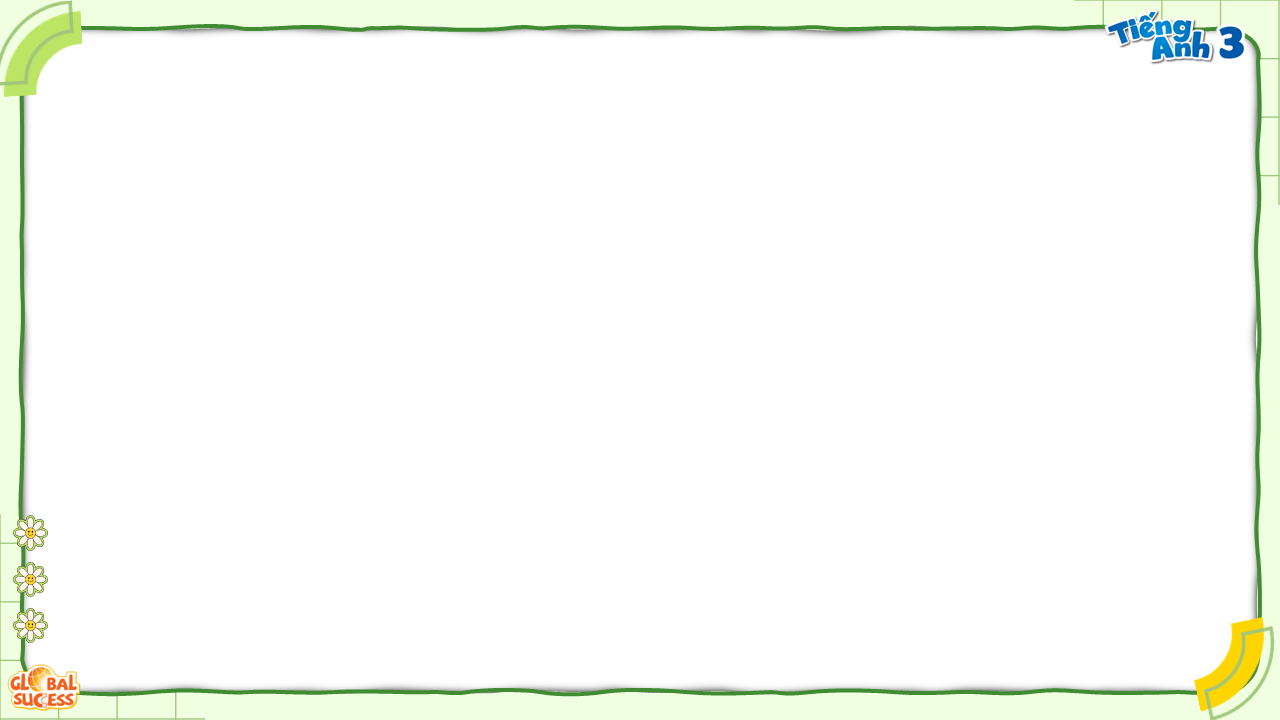 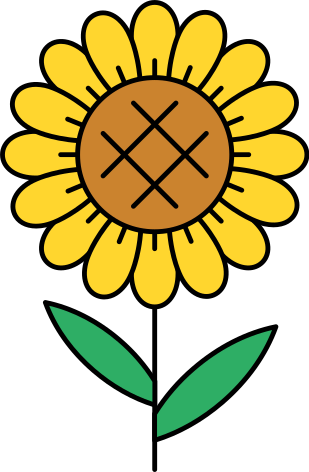 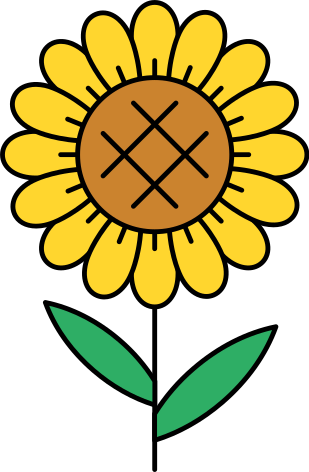 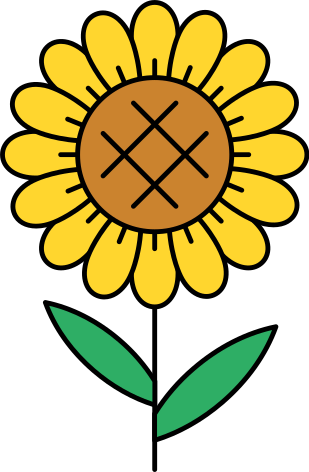 Thankyou